Шиляева Ольга Анатольевна
Педагог дополнительного образования
Ушанки, капоры, кепки, платки и короны
КАТАЛОГ
Головные уборы для ватной игрушки
Зимние головные уборы. Мальчики.
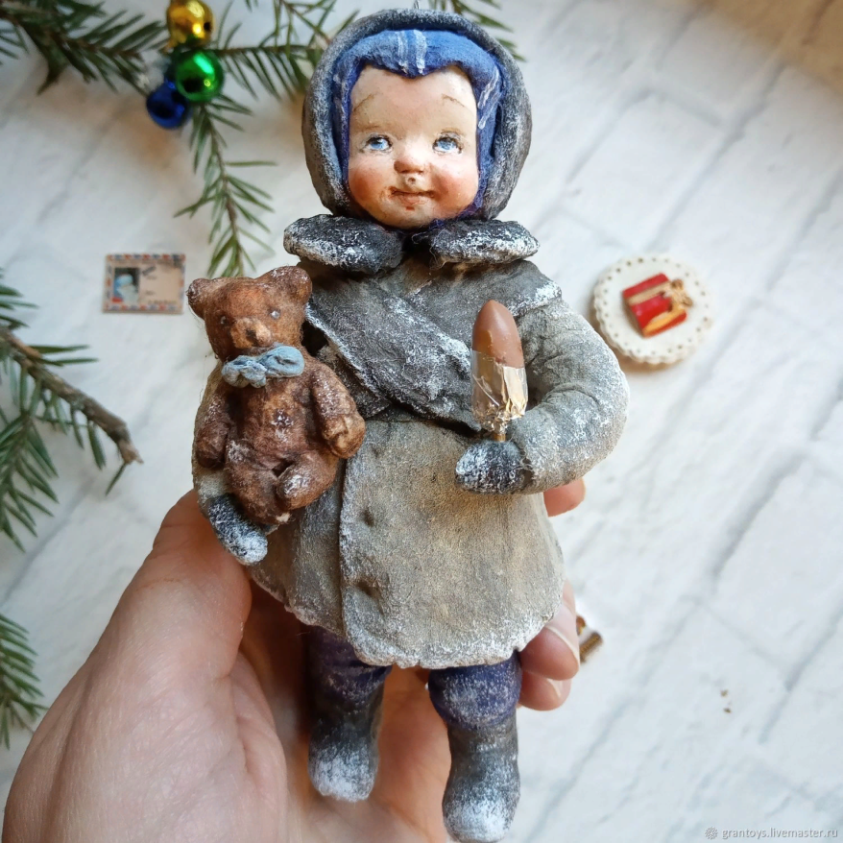 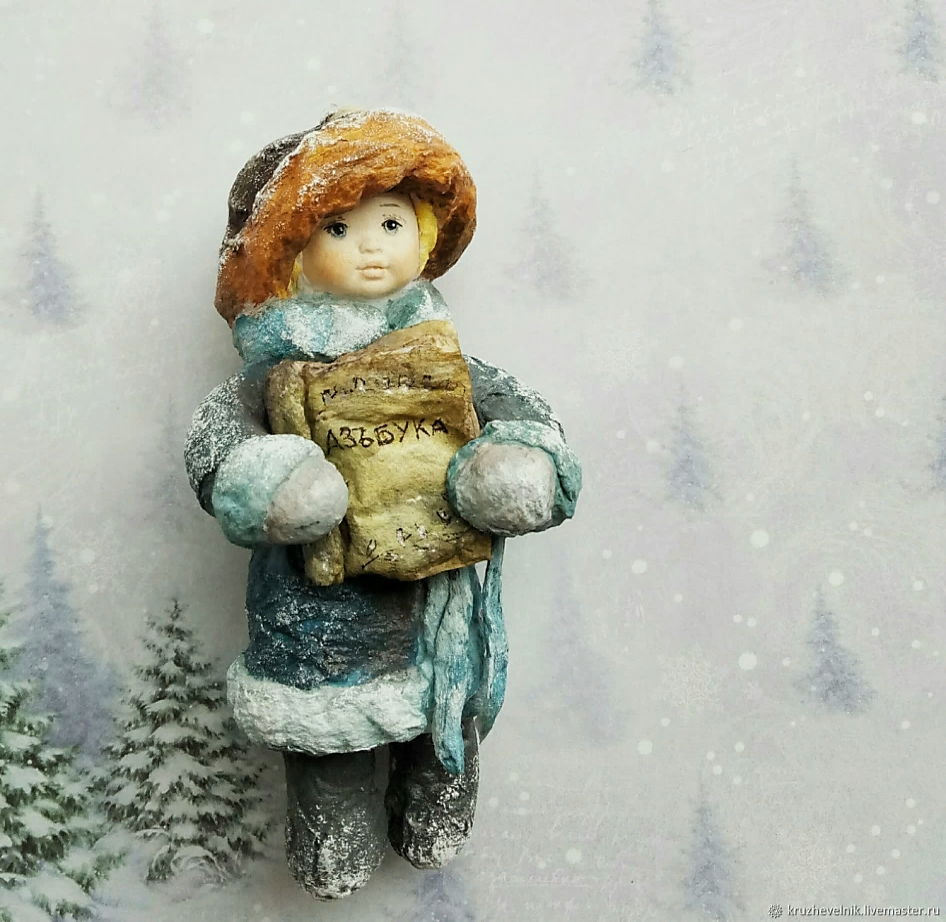 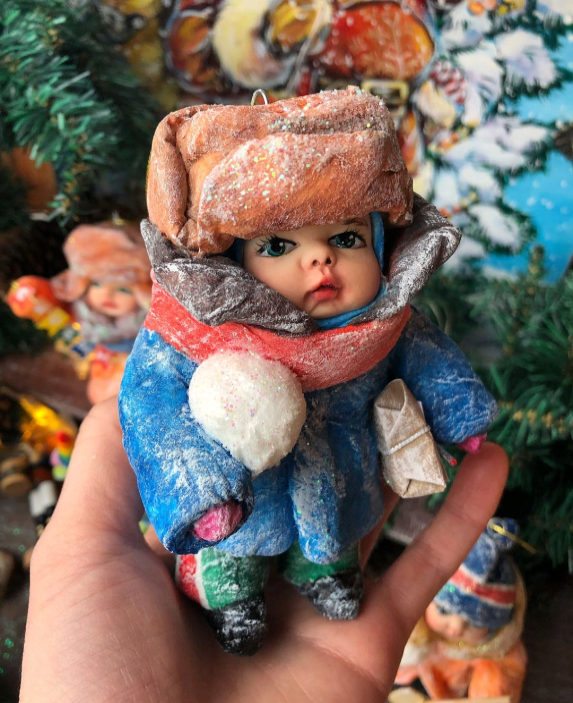 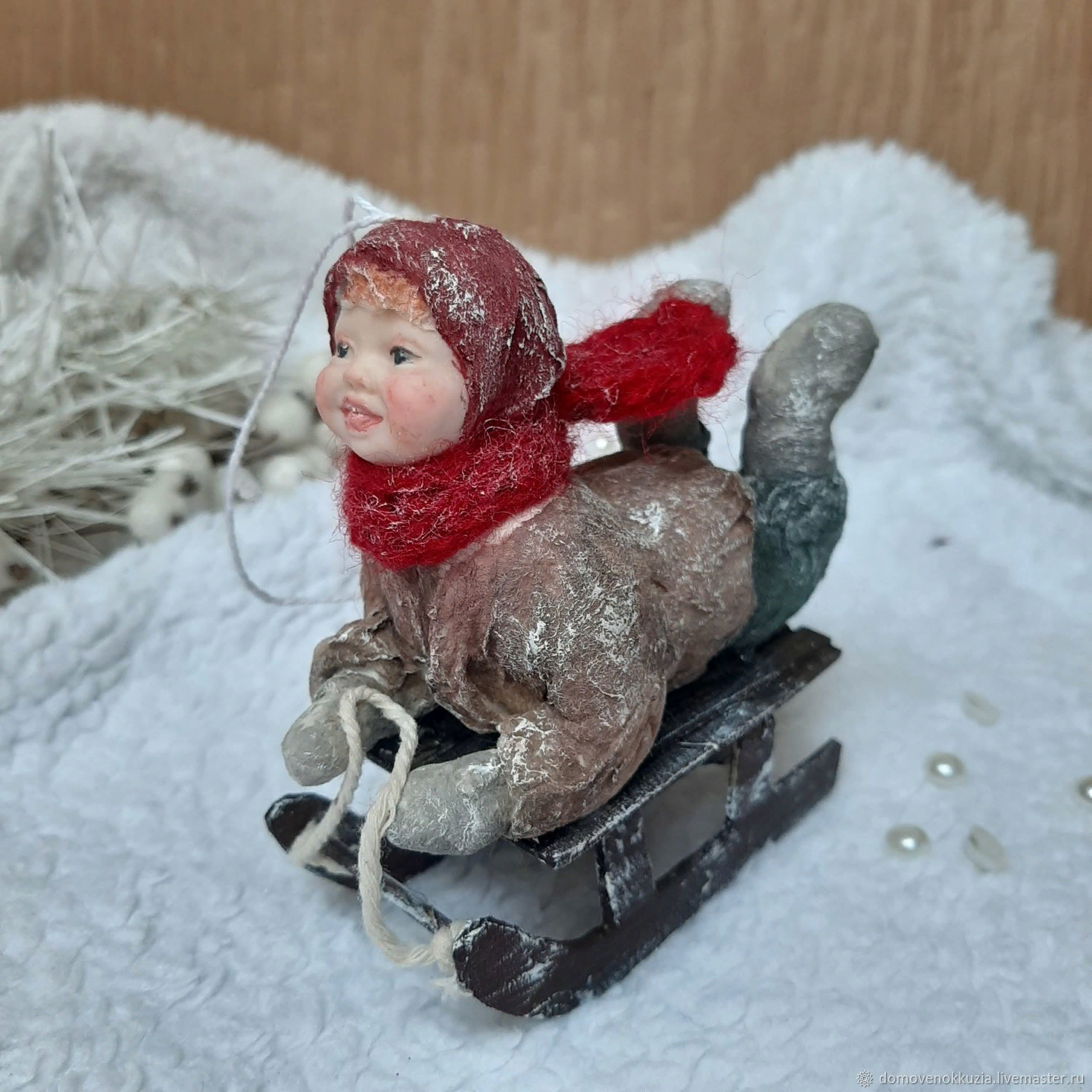 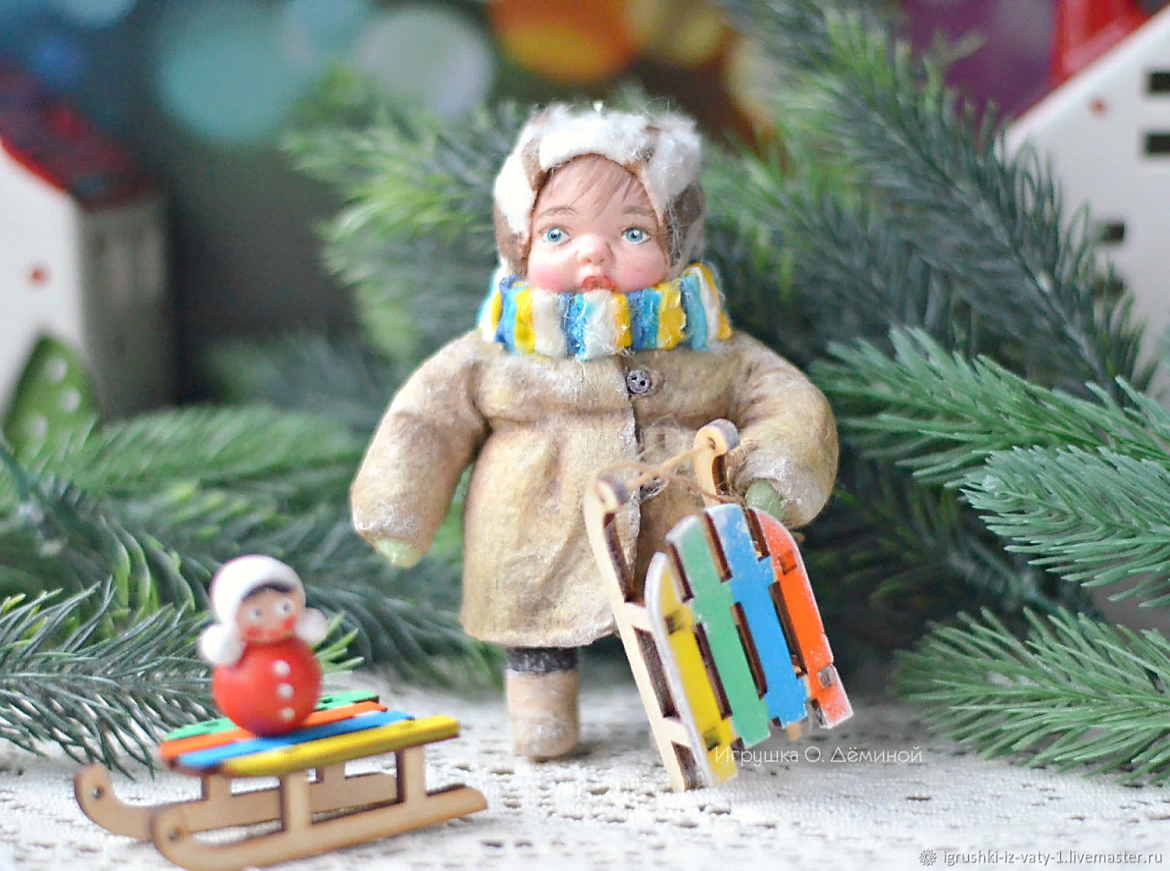 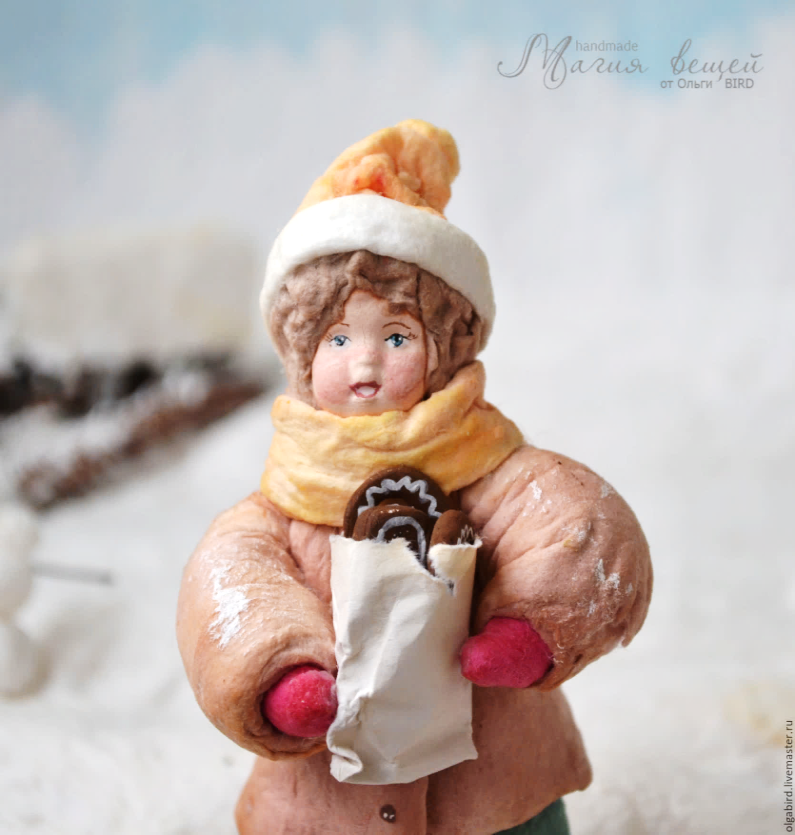 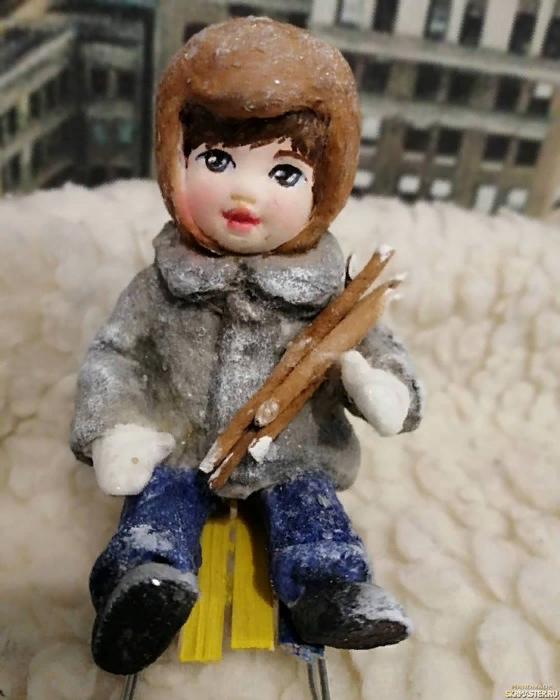 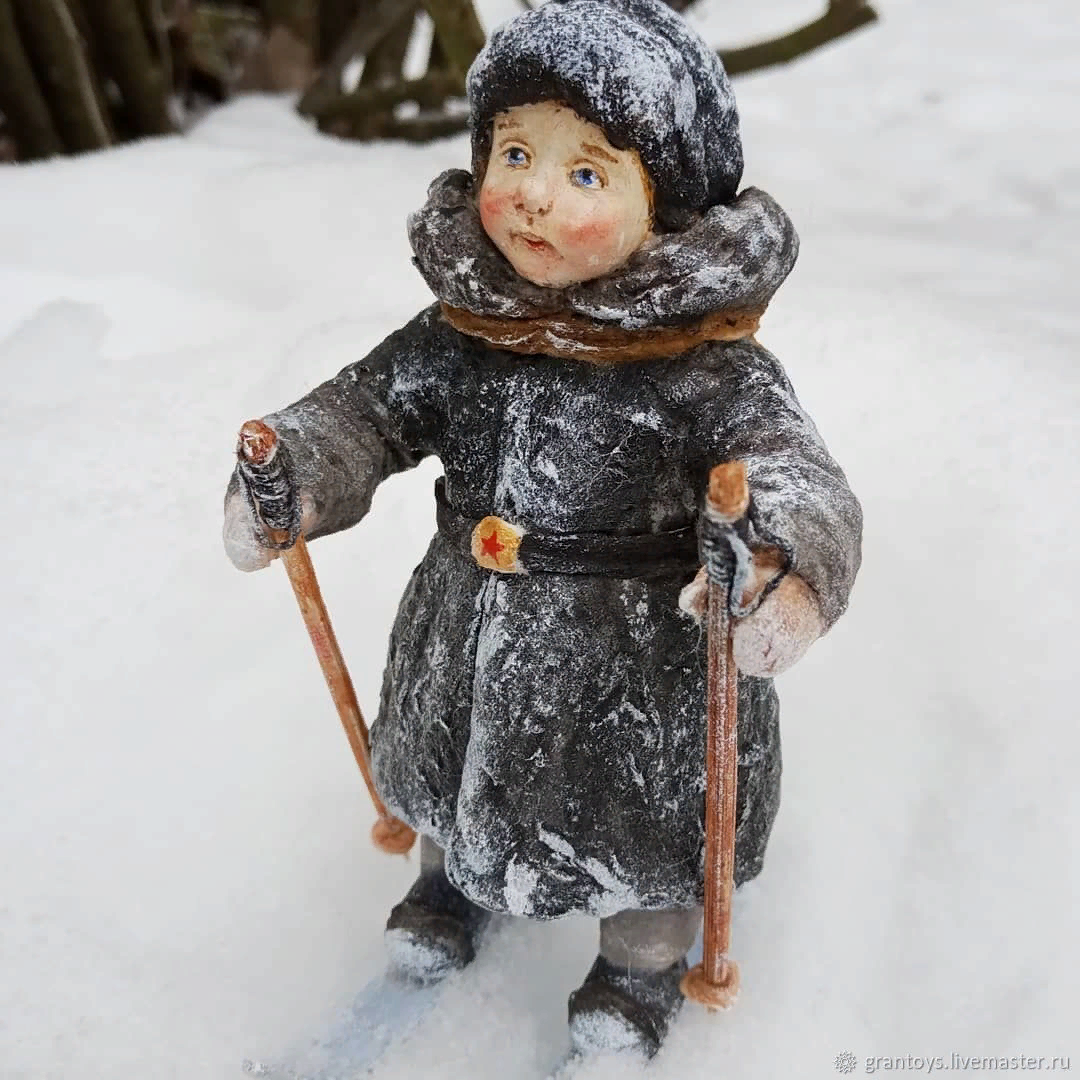 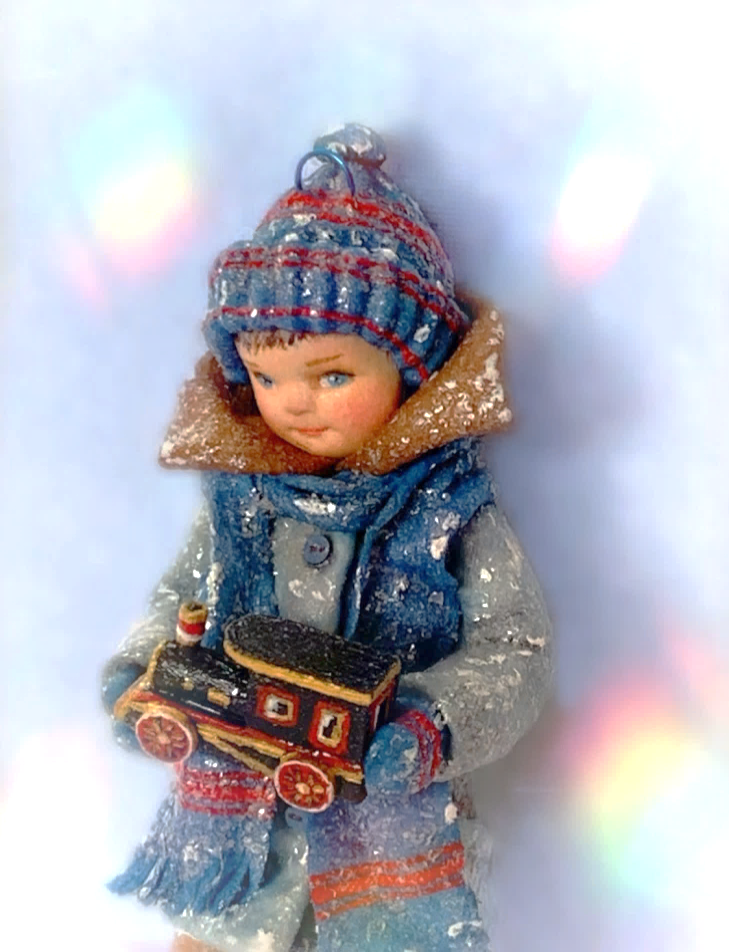 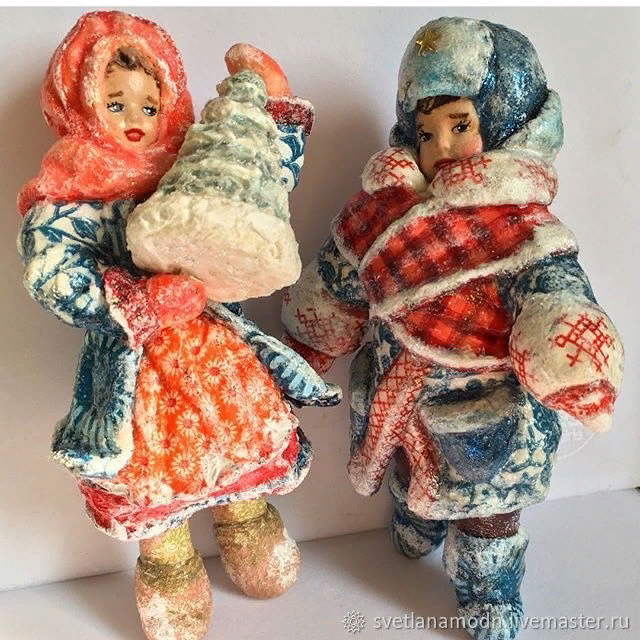 Ушанка; шапочка; меховая шапка; шлем; капюшон и шлем; колпак; кубанка; вязаная шапка; ушанка
Зимние головные уборы. Девочки.
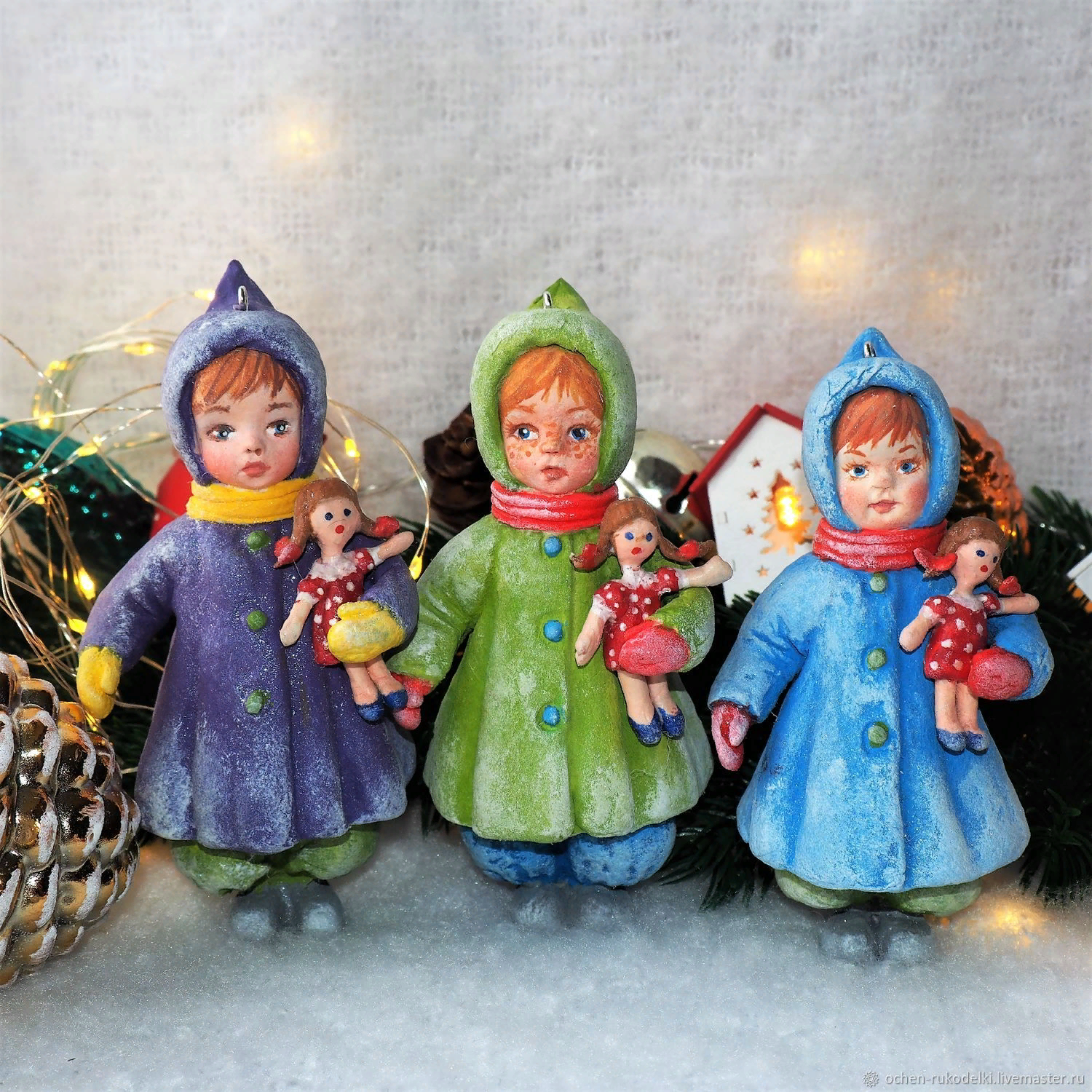 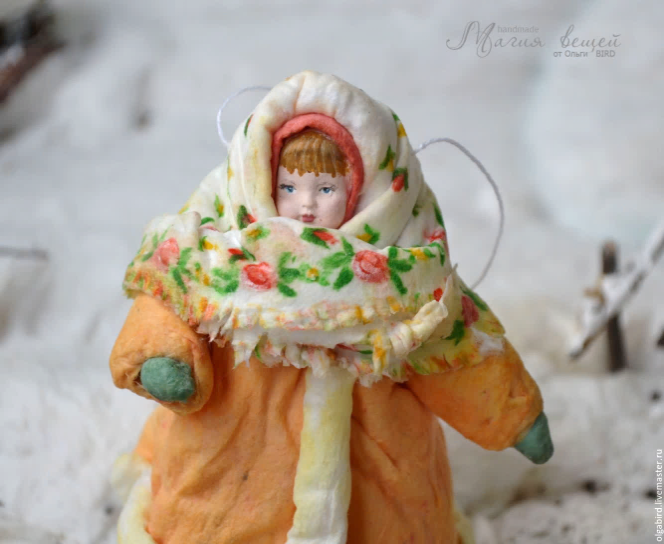 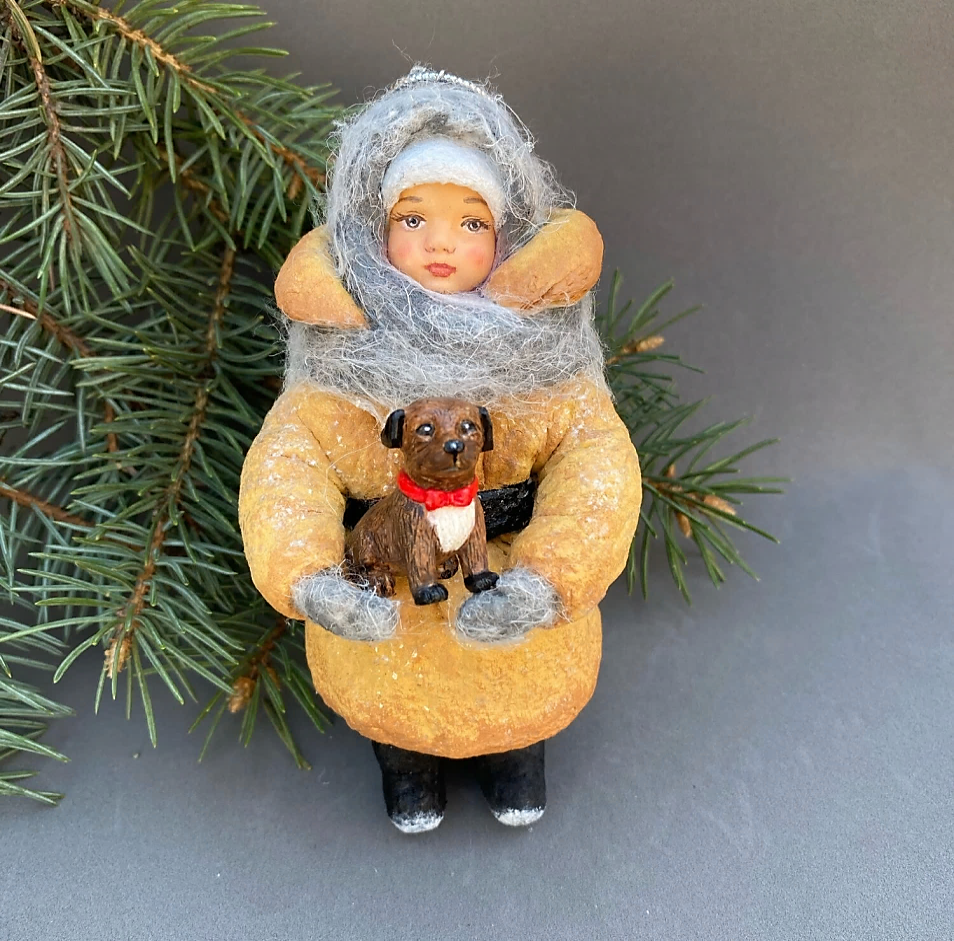 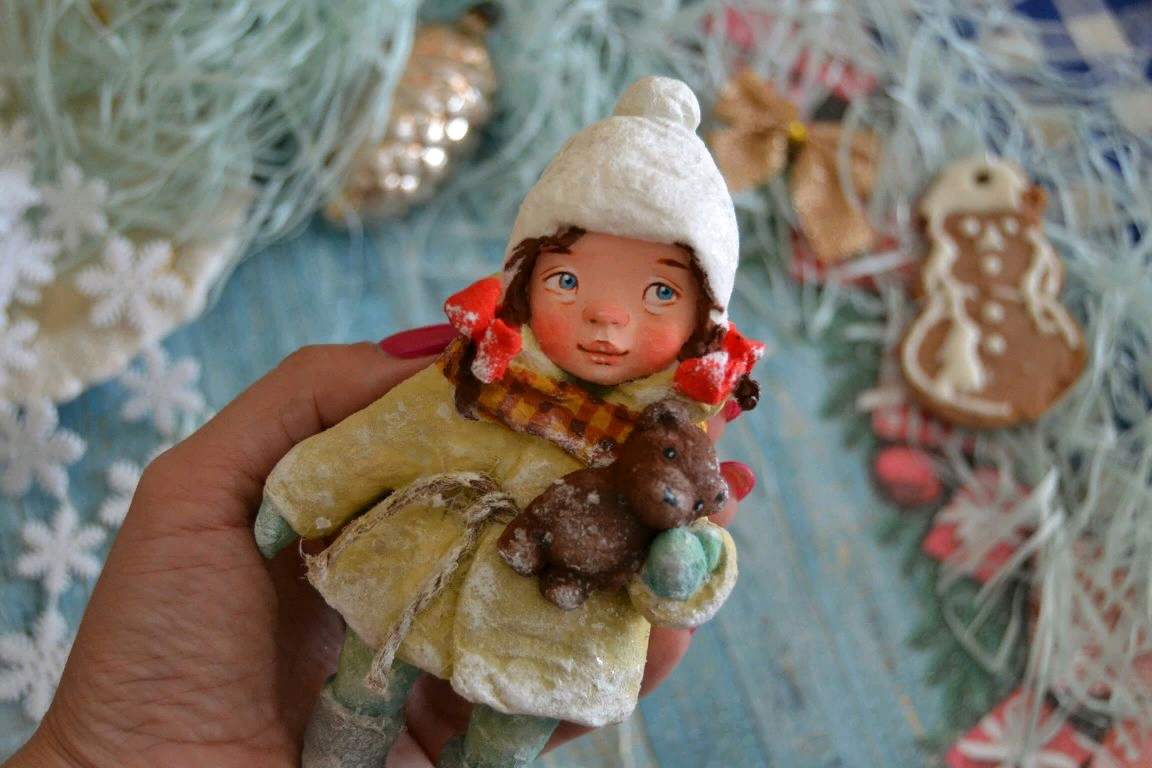 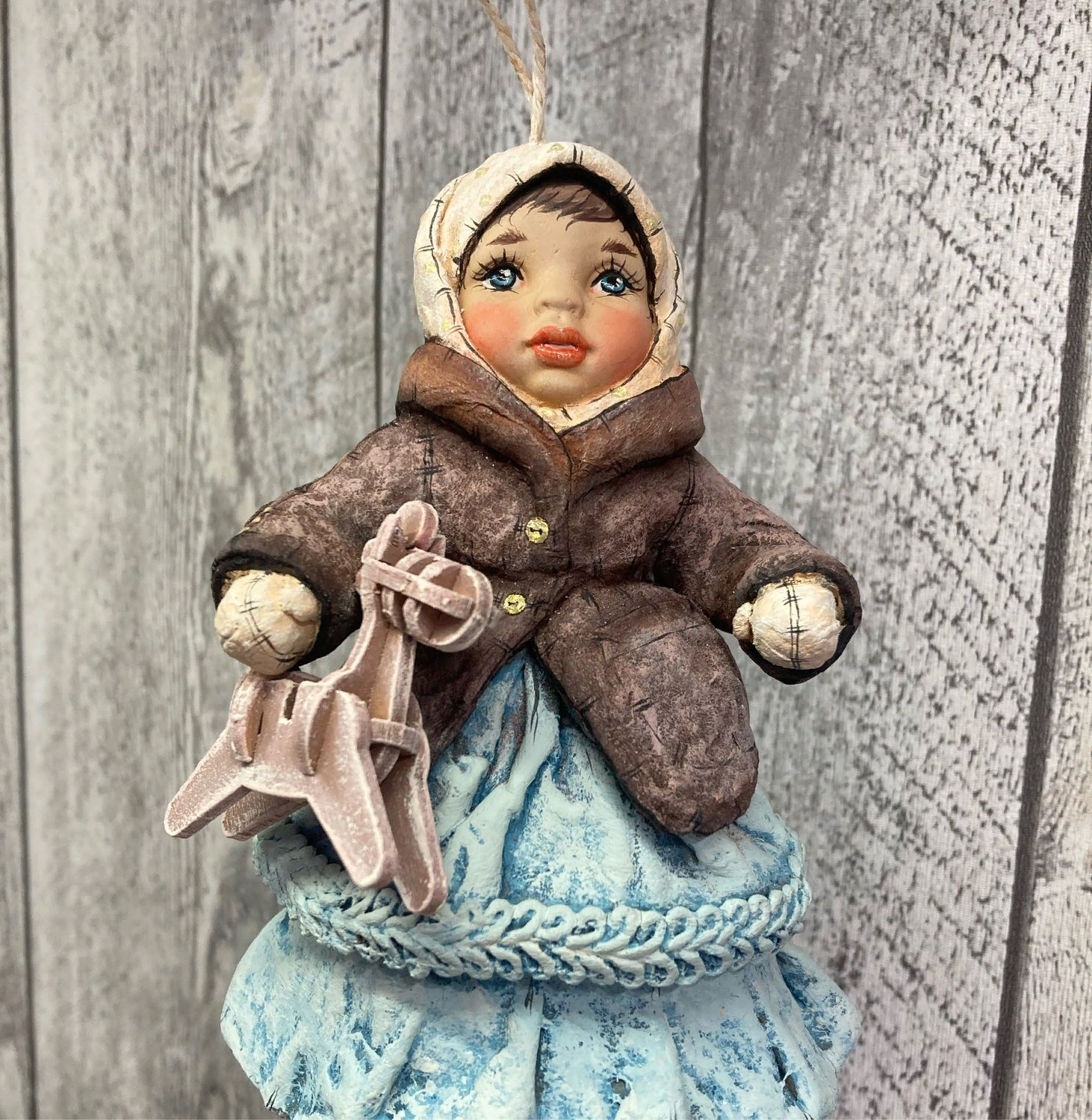 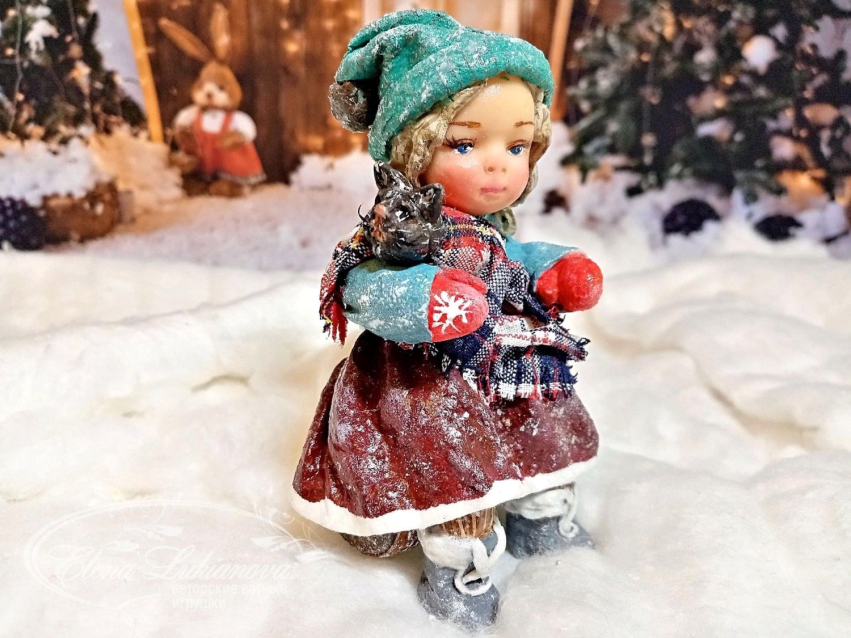 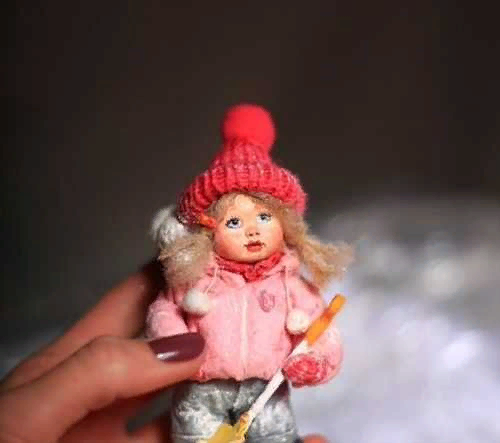 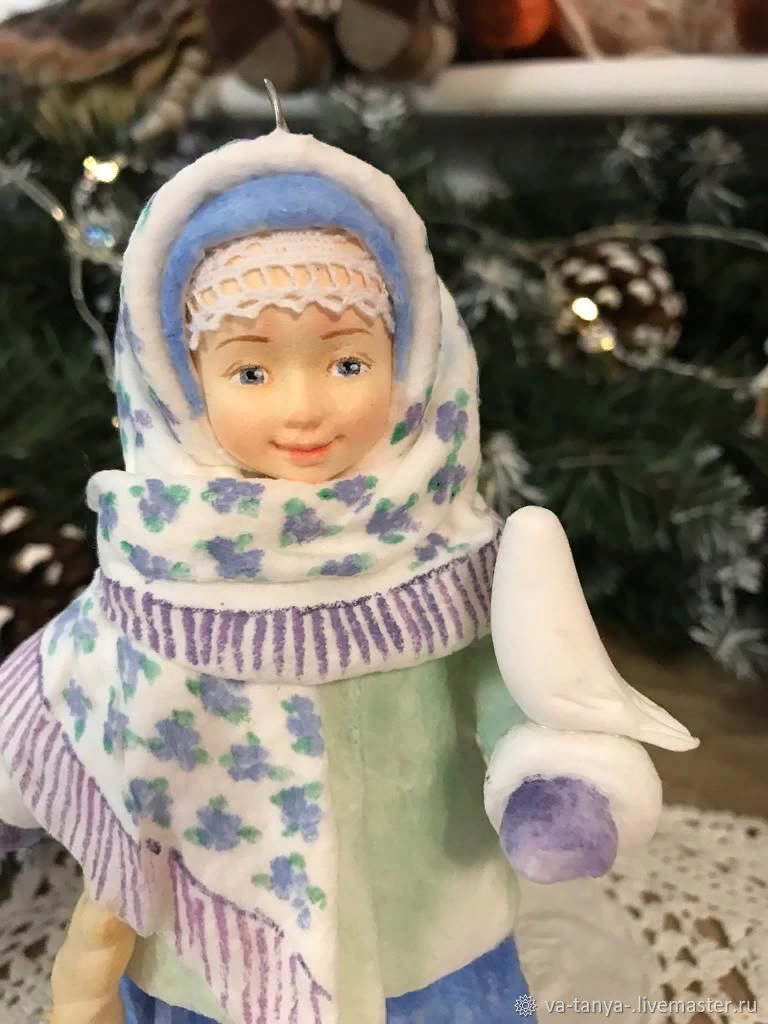 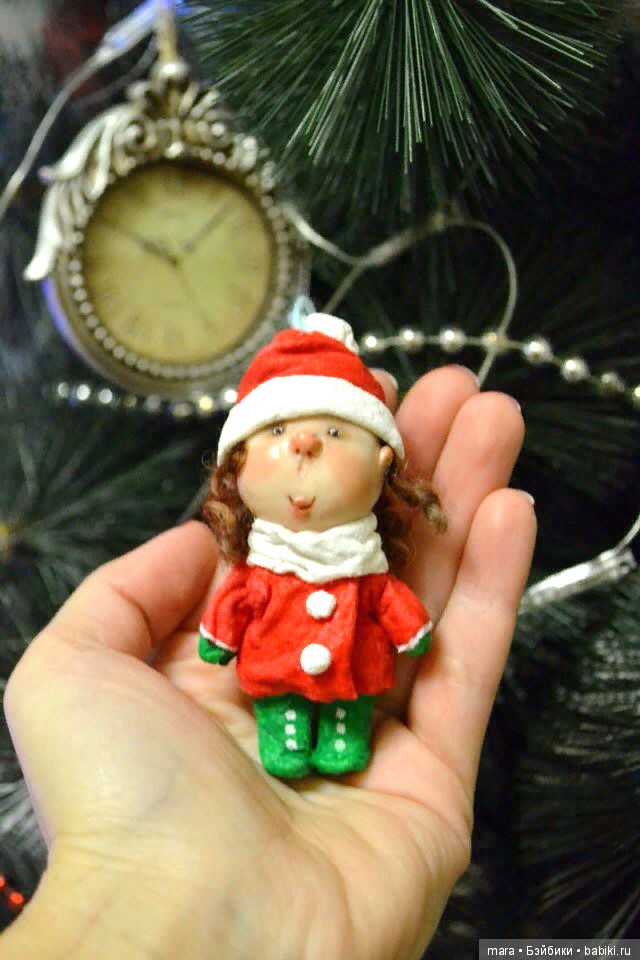 Капор; пуховый платок; шаль; капюшон; шапка; платок; колпак;  вязаная шапочка; колпак; шапочка и платок
Летние головные уборы. Мальчики.
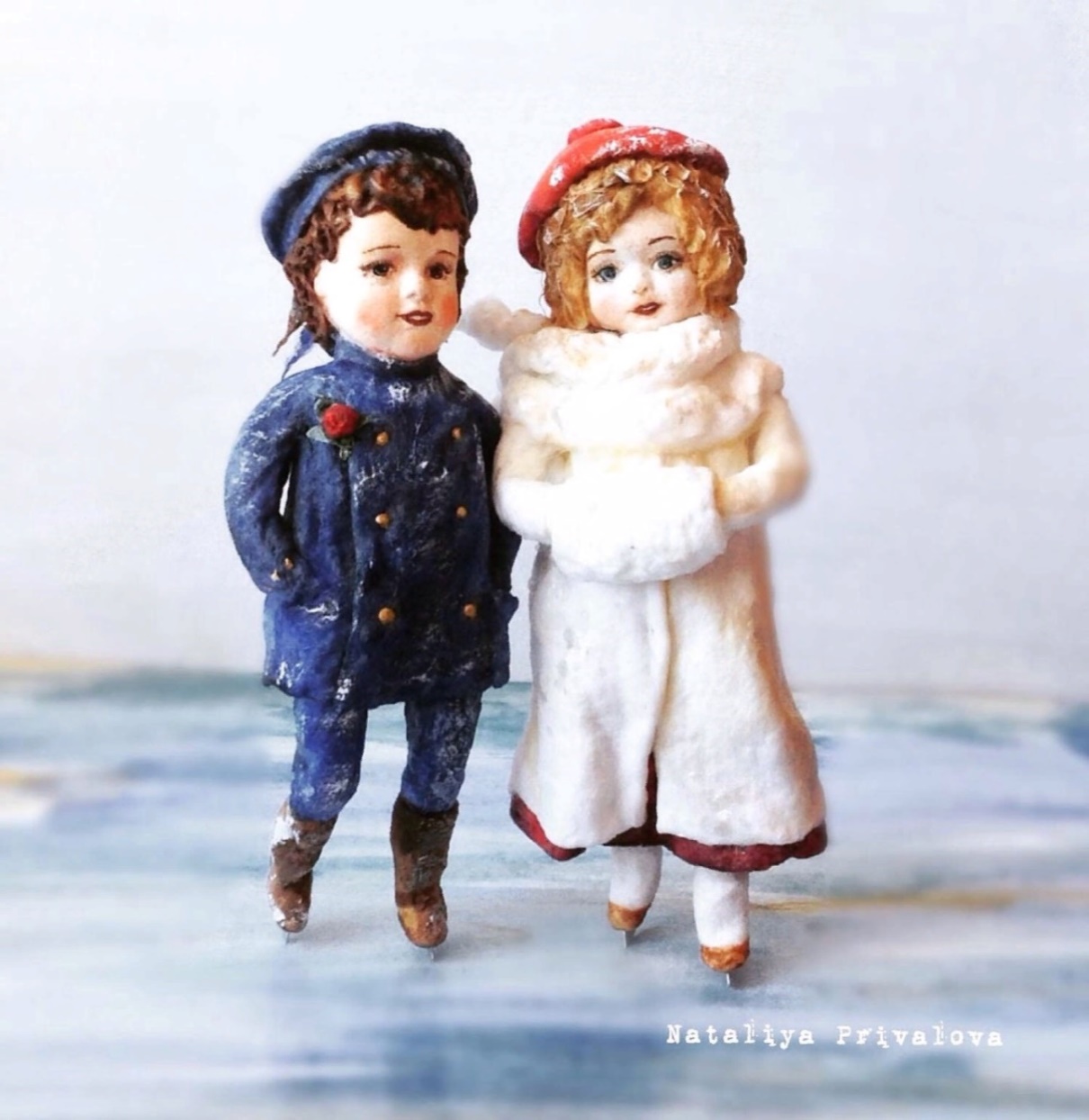 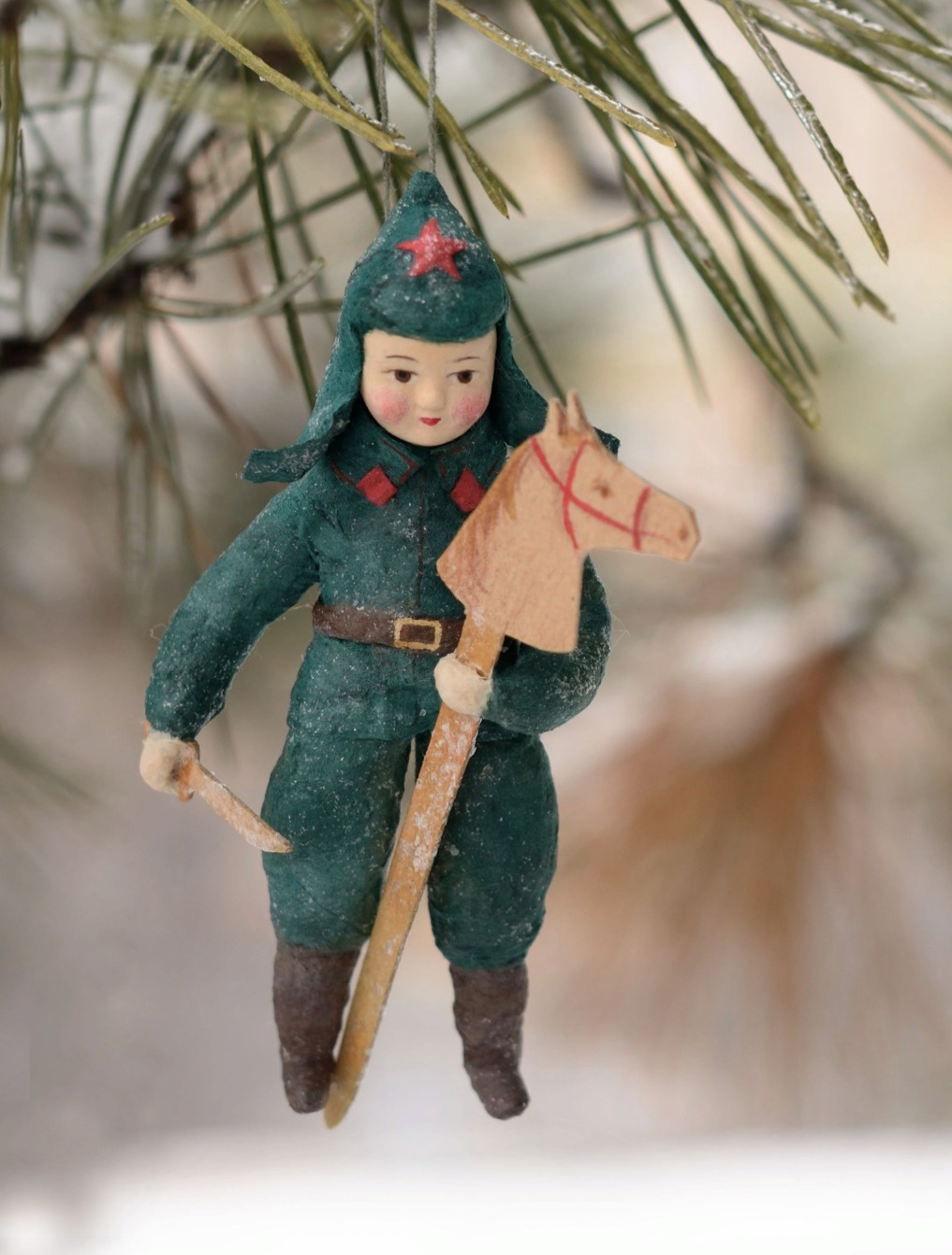 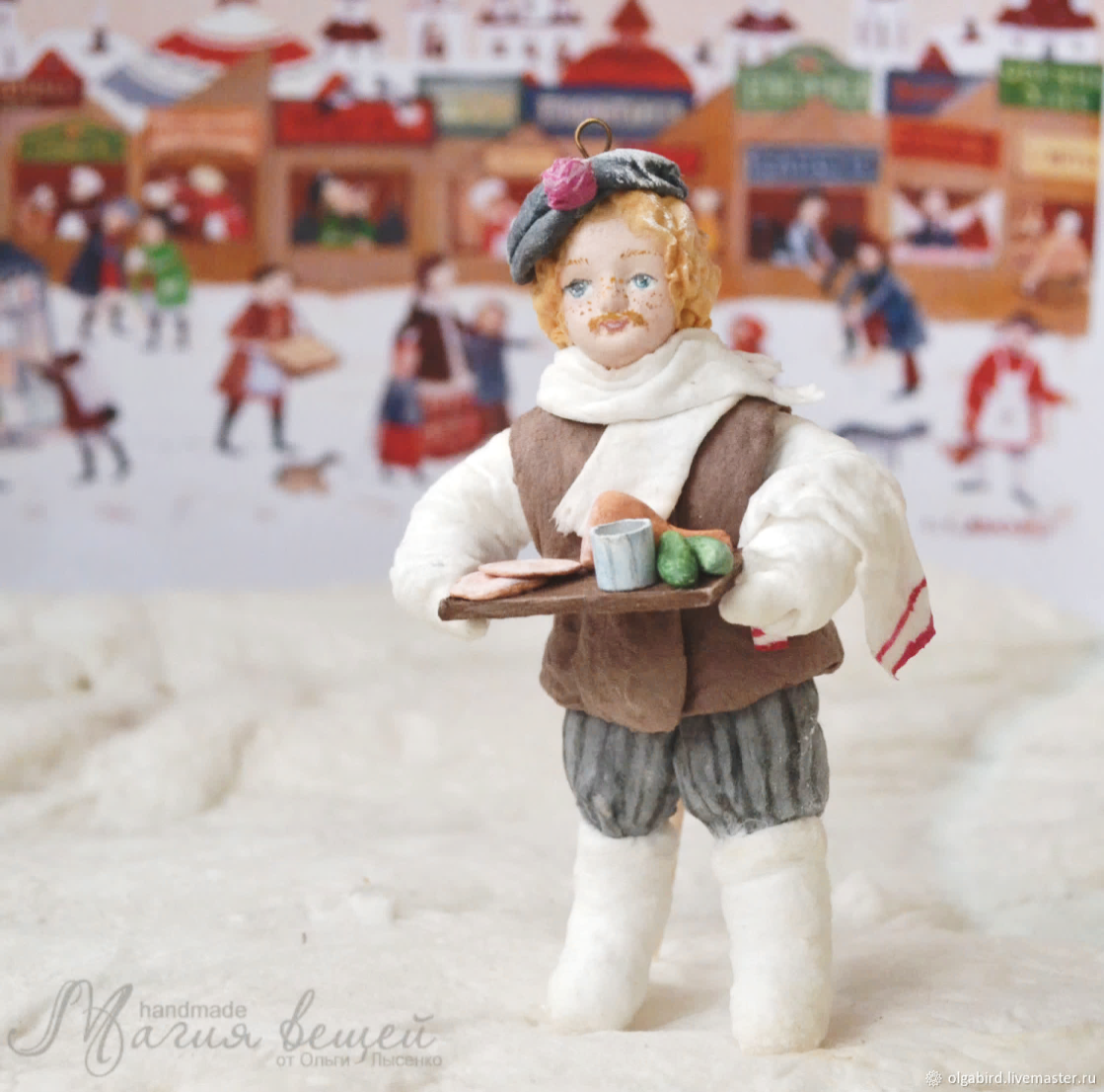 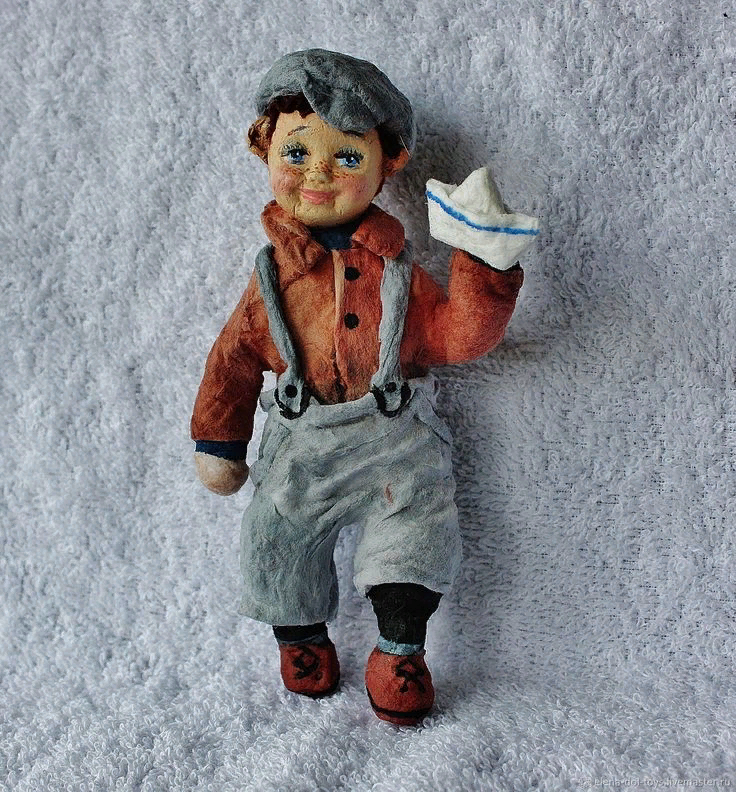 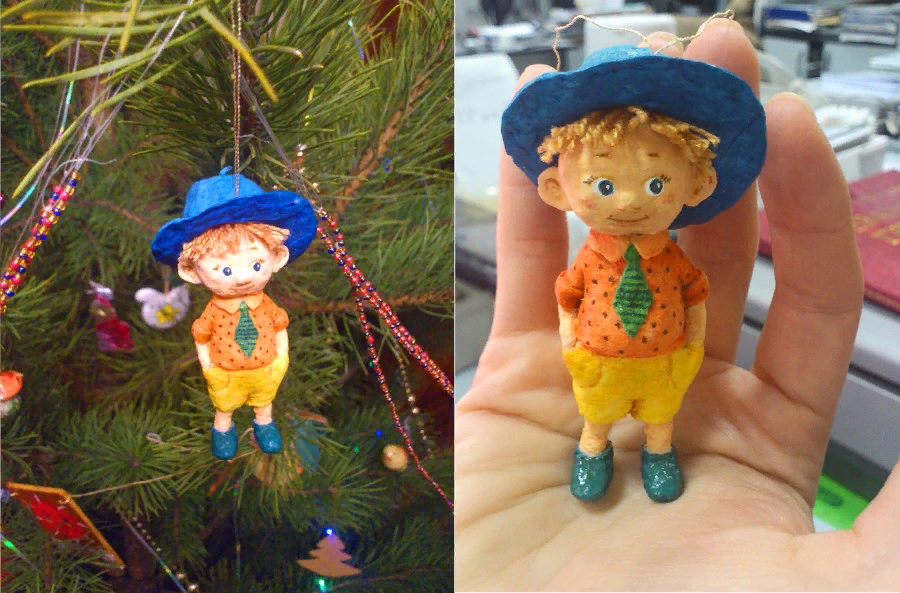 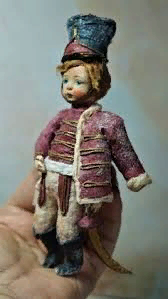 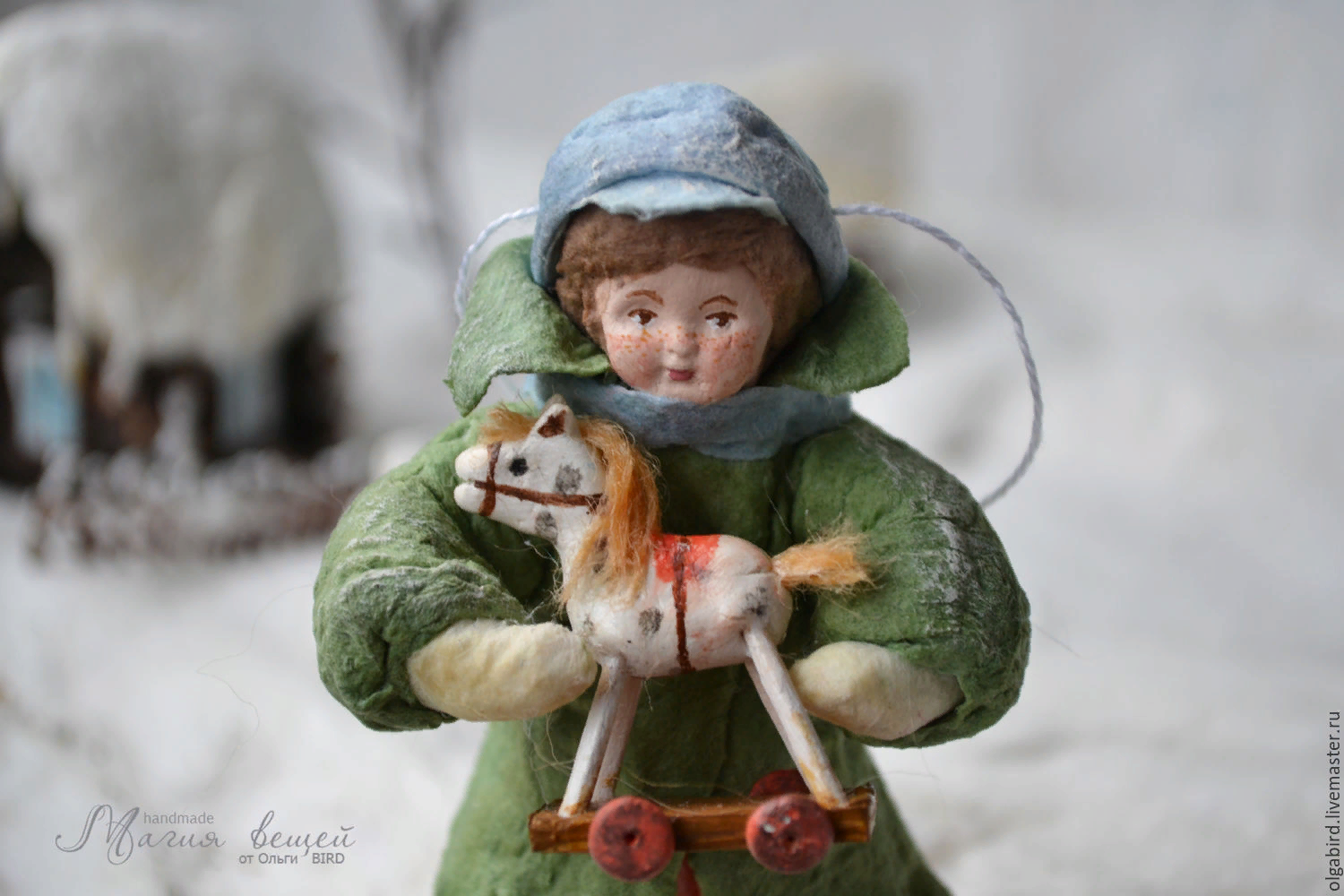 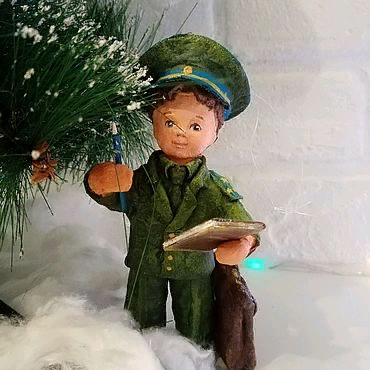 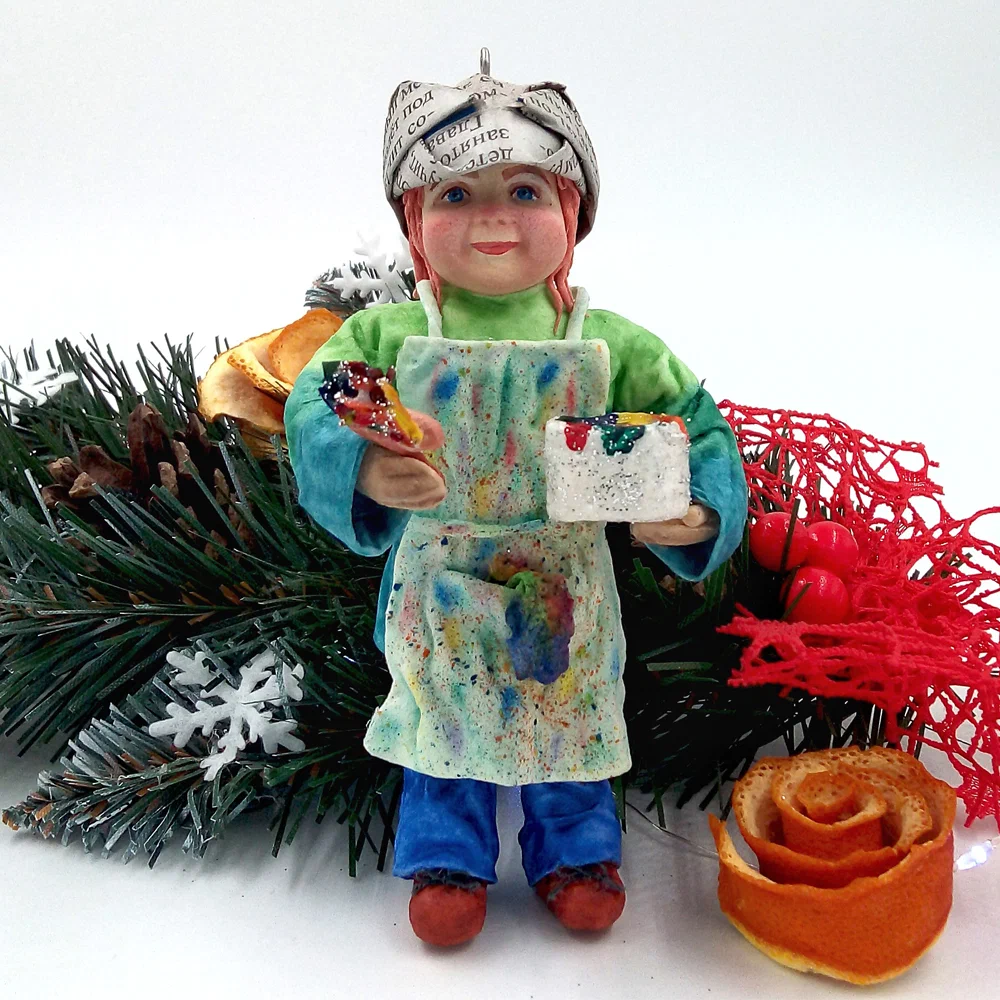 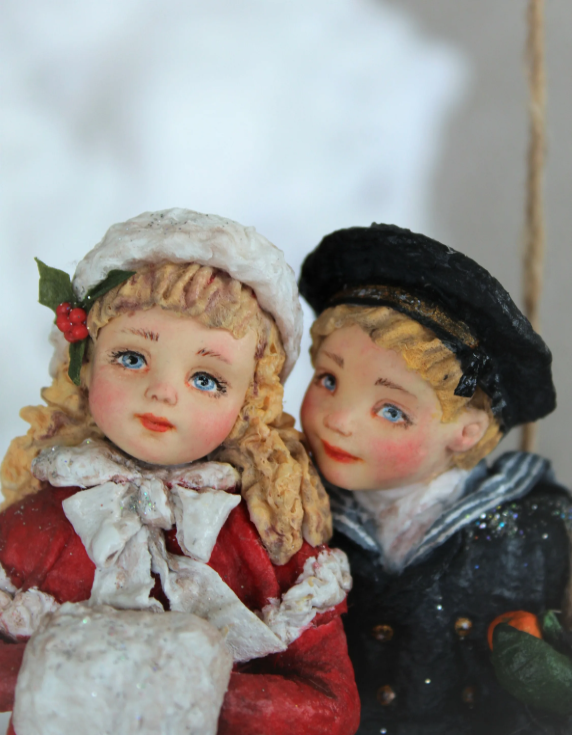 Будёновка; картуз; кепка; шляпа; бескозырка; кепи; фуражка; панамка из газет; кивер; бескозырка
Летние головные уборы. Девочки.
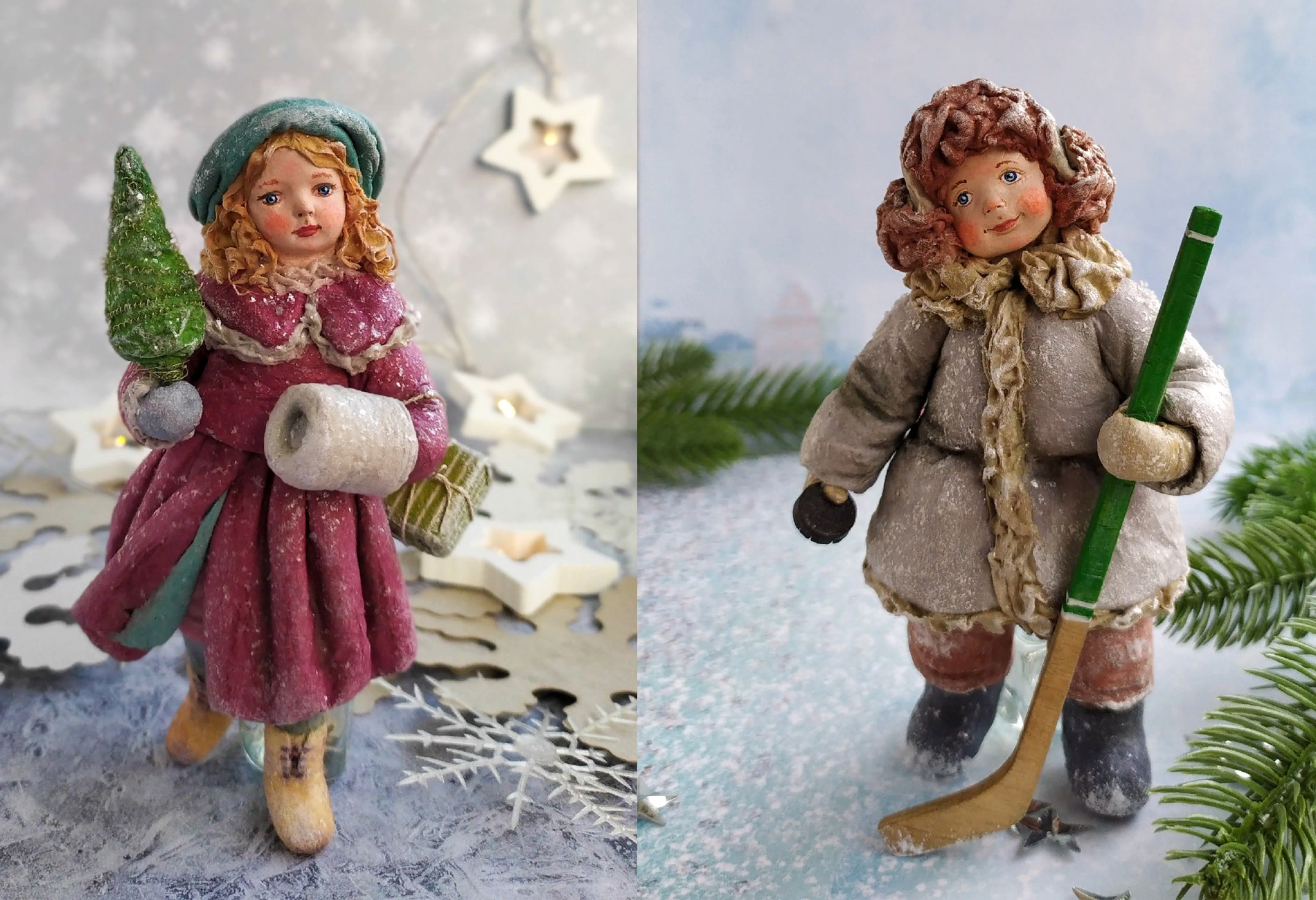 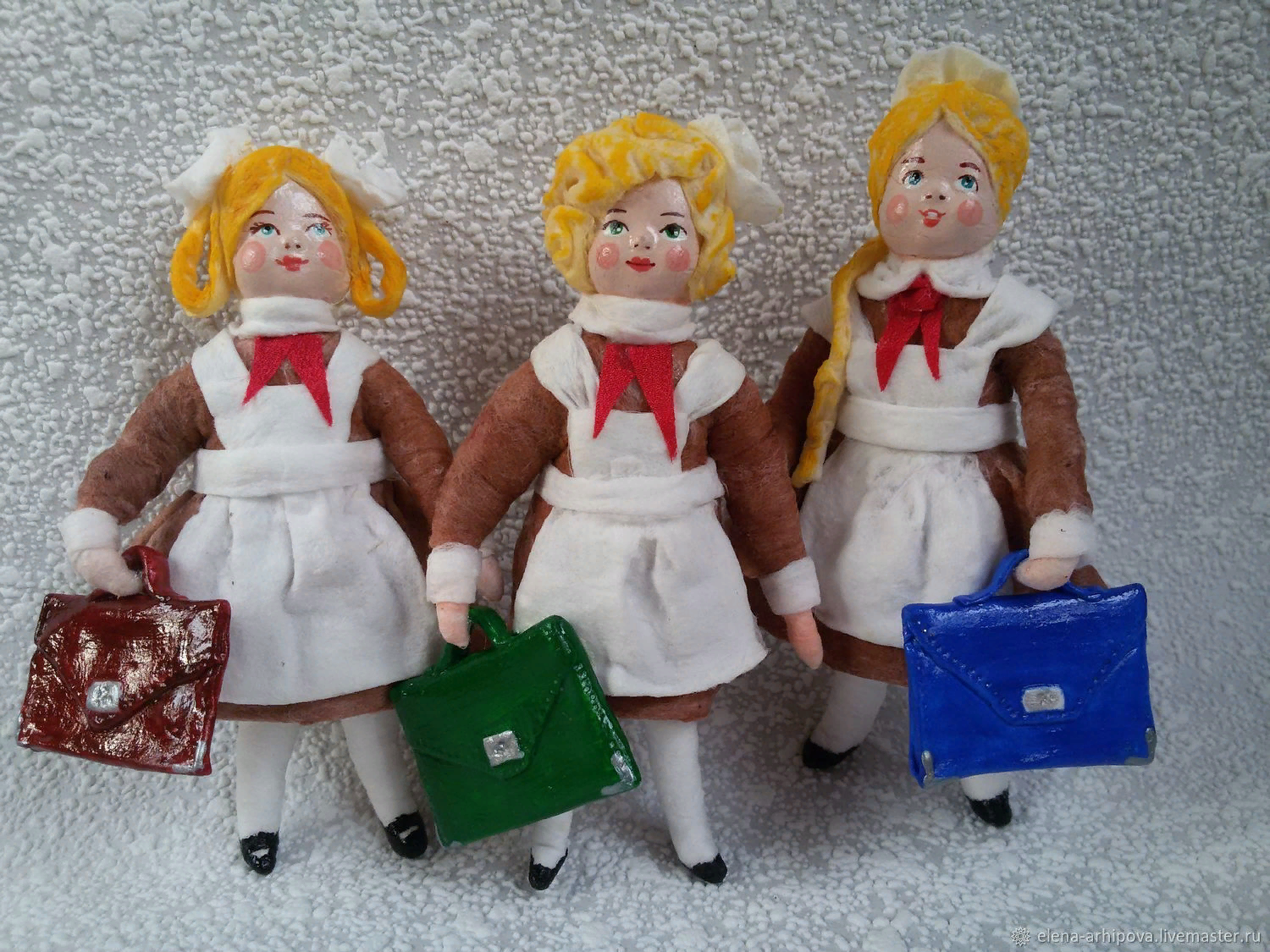 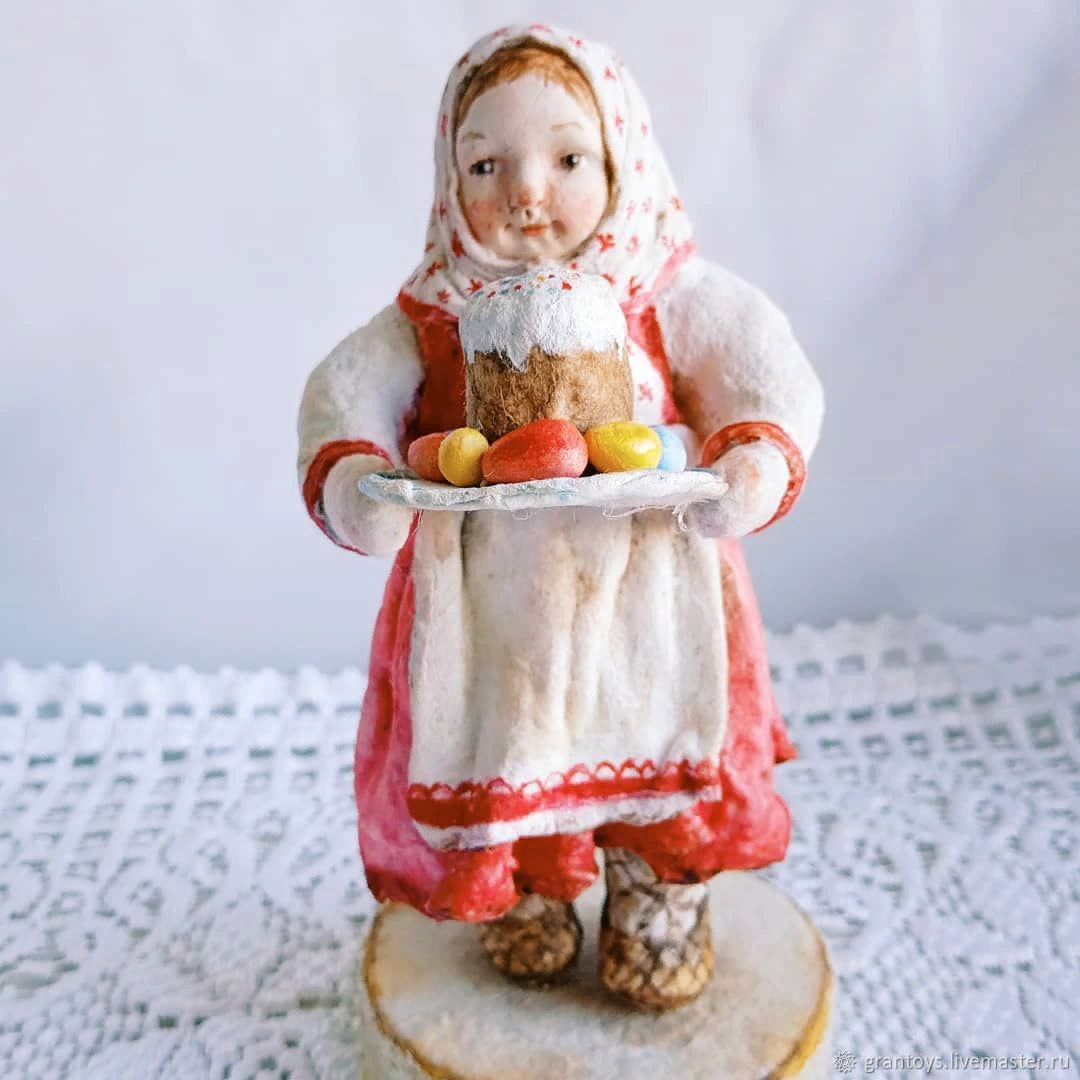 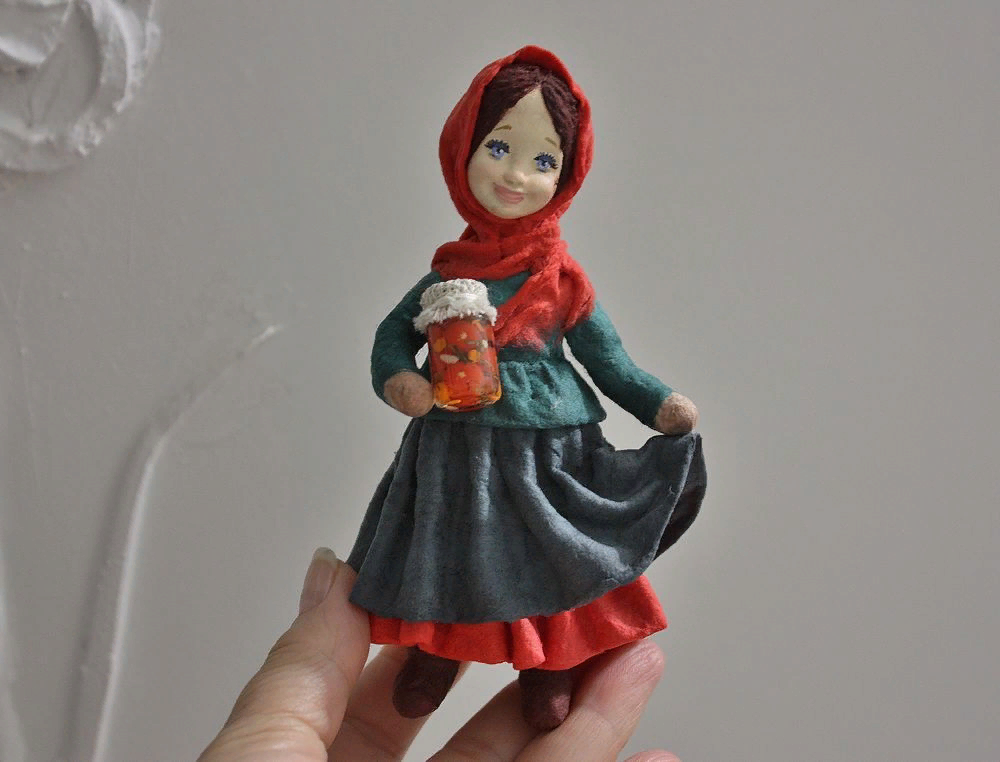 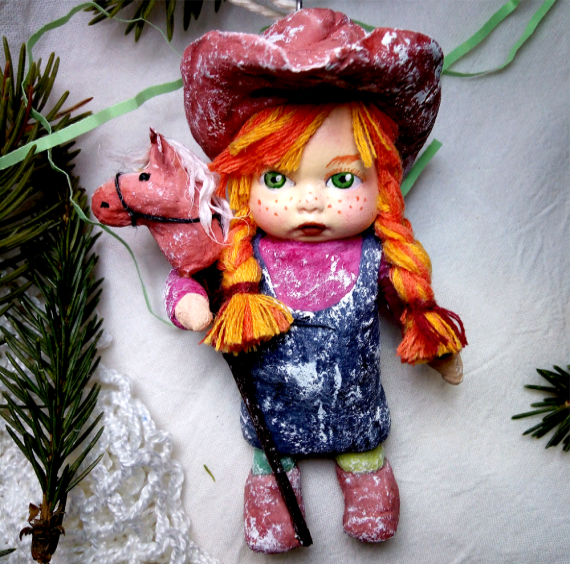 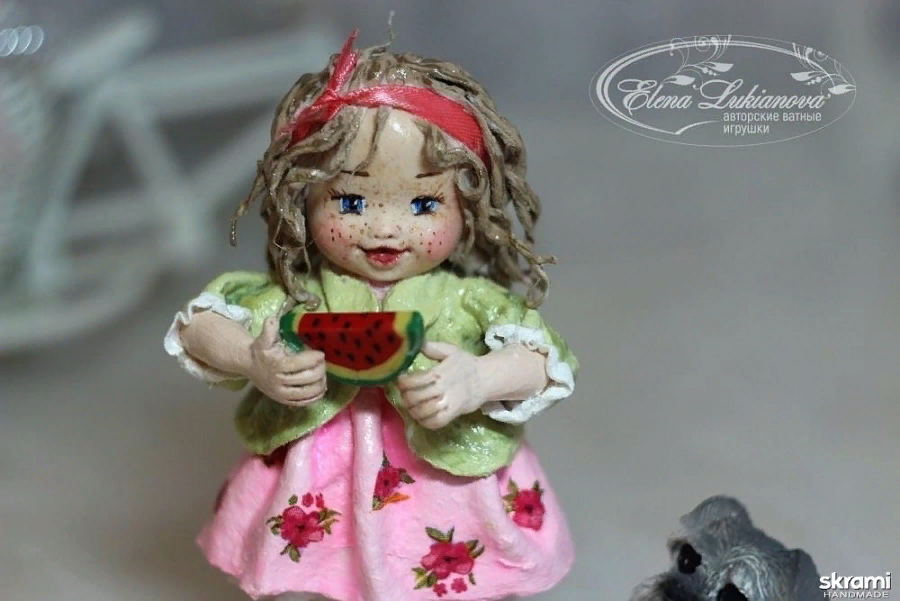 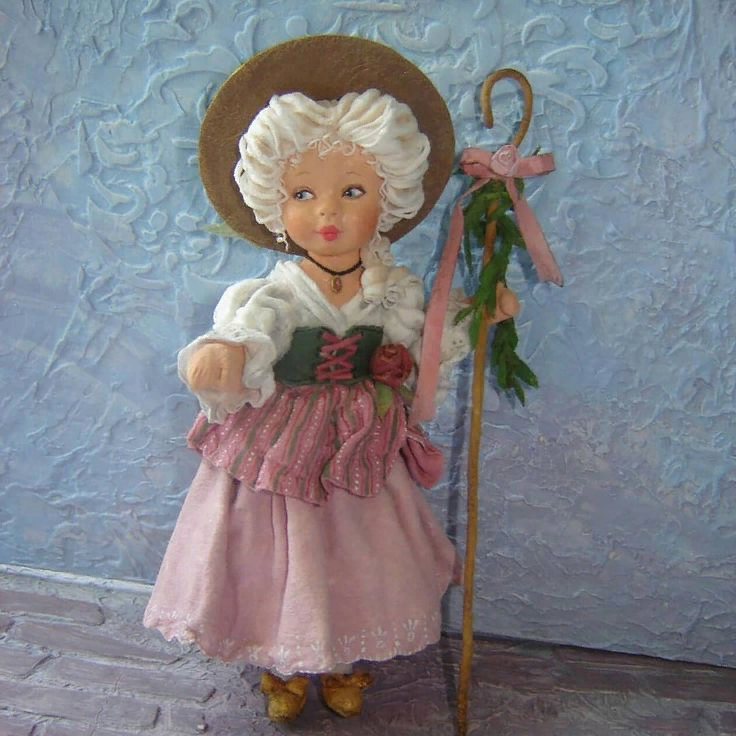 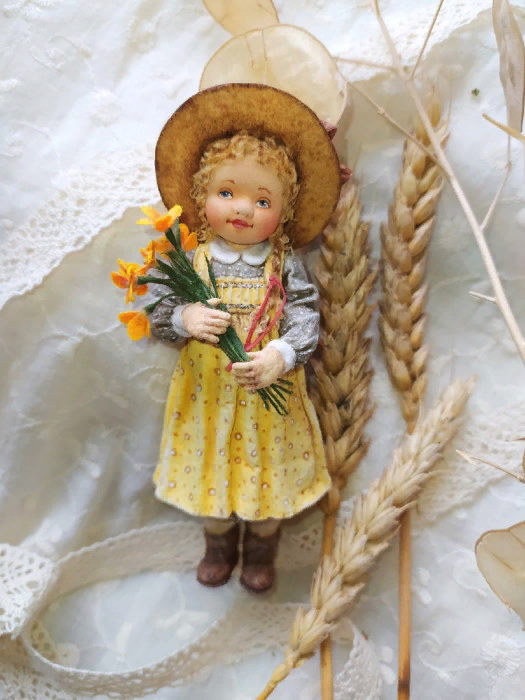 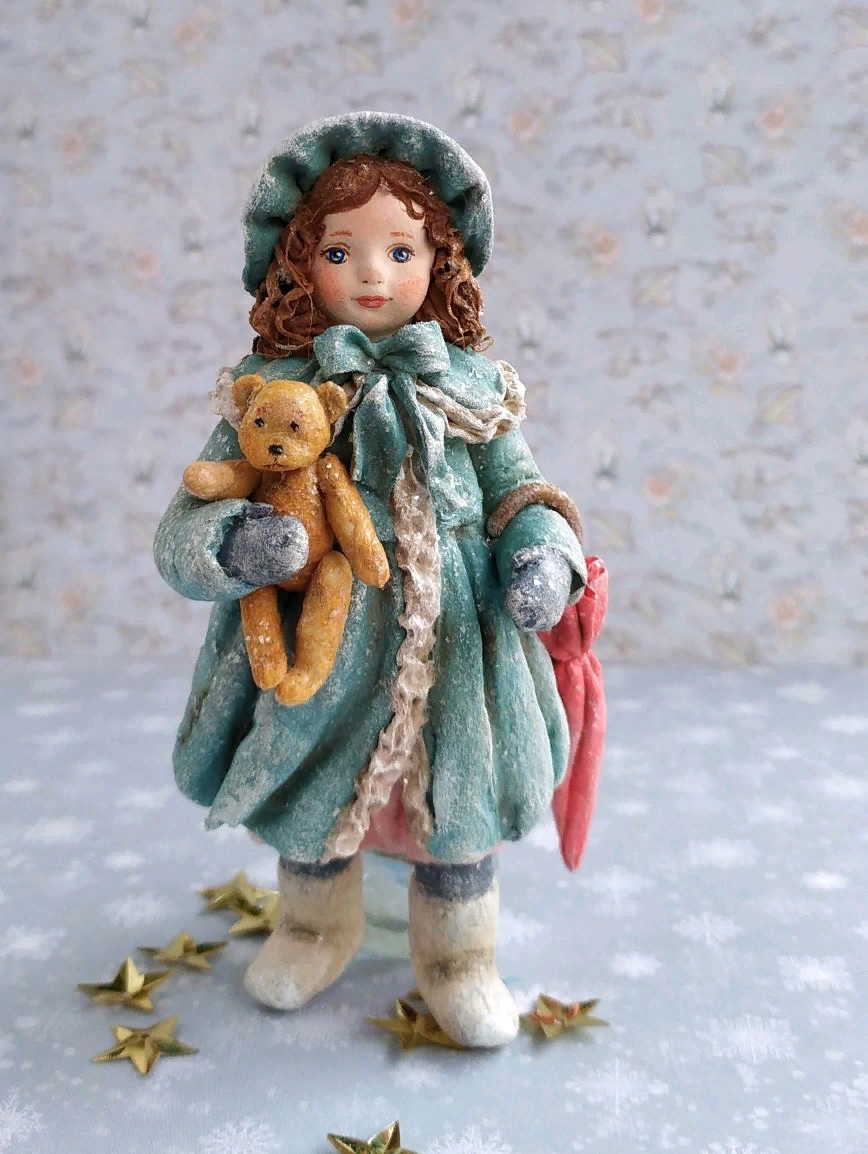 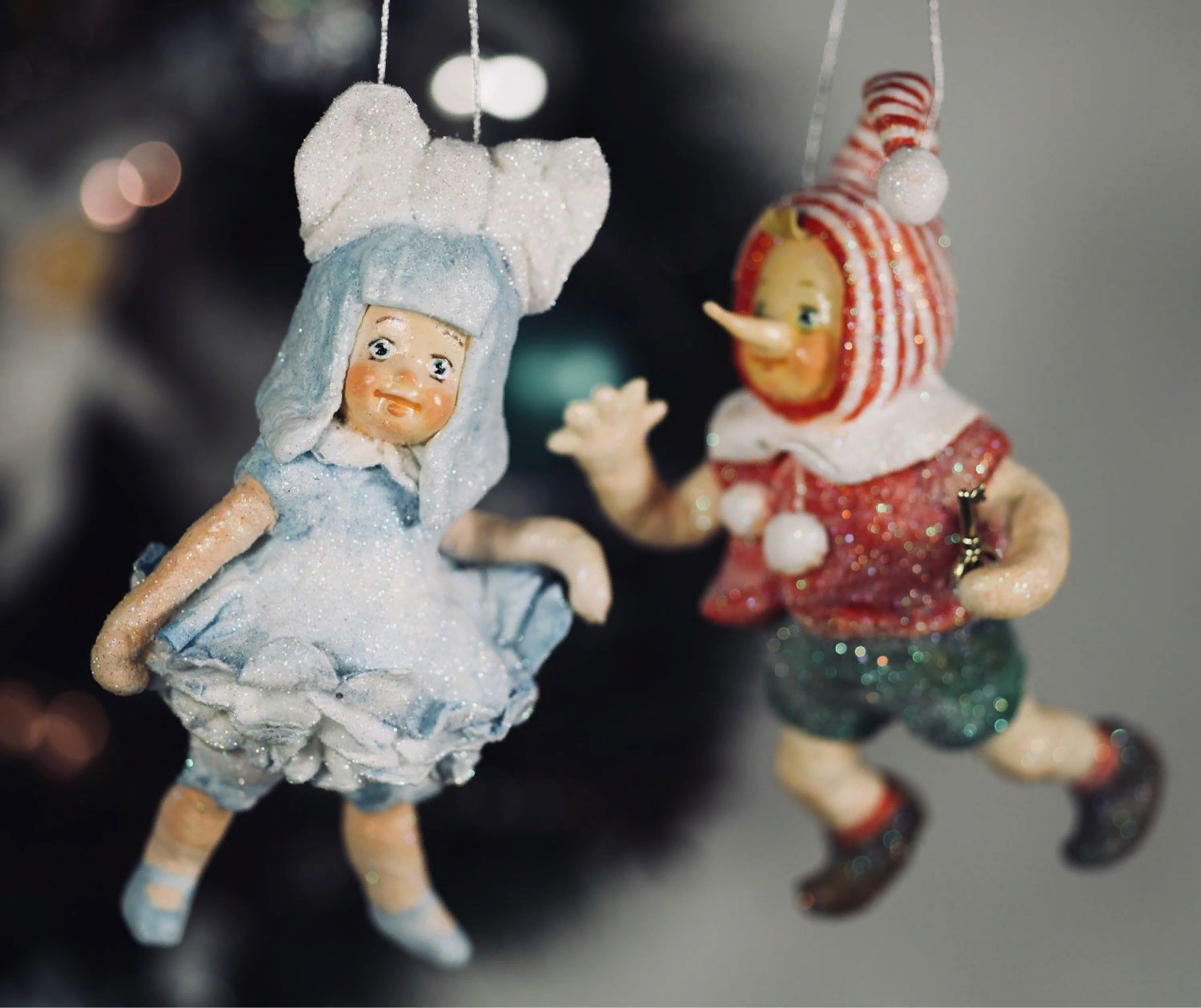 Панама; банты; платок; шаль; ковбойка; шляпки и повязка
Сказочные головные уборы.
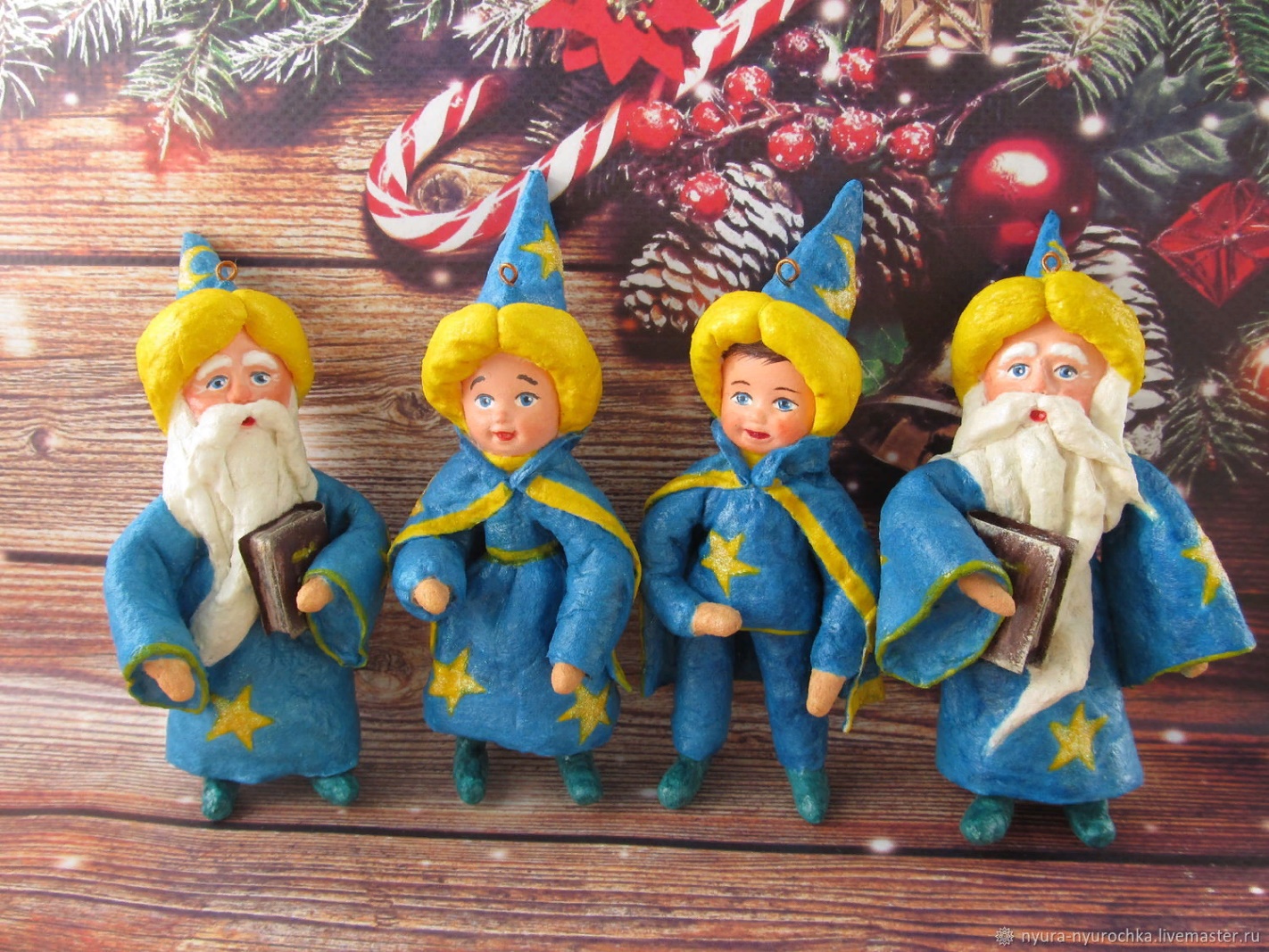 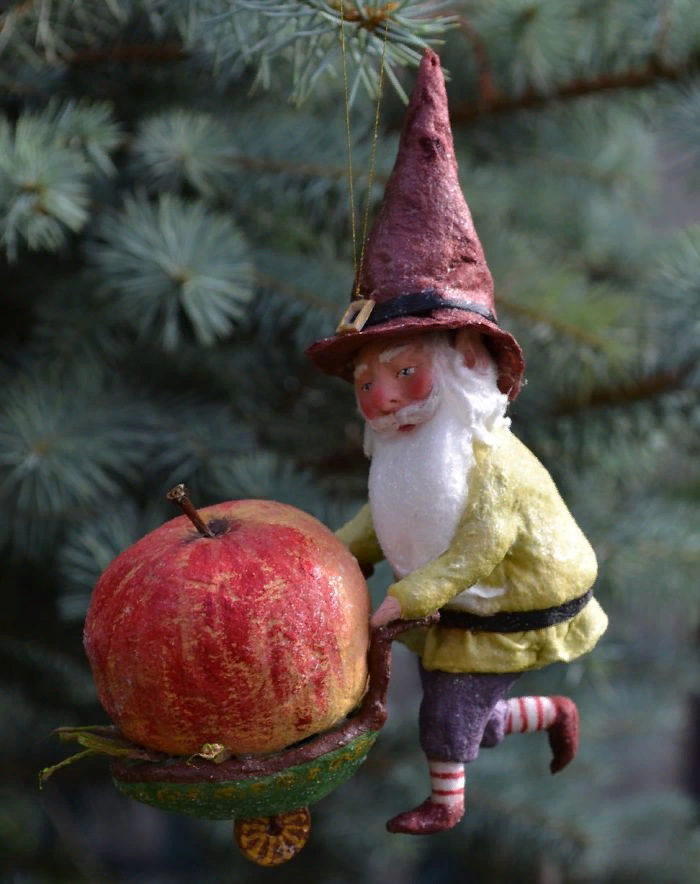 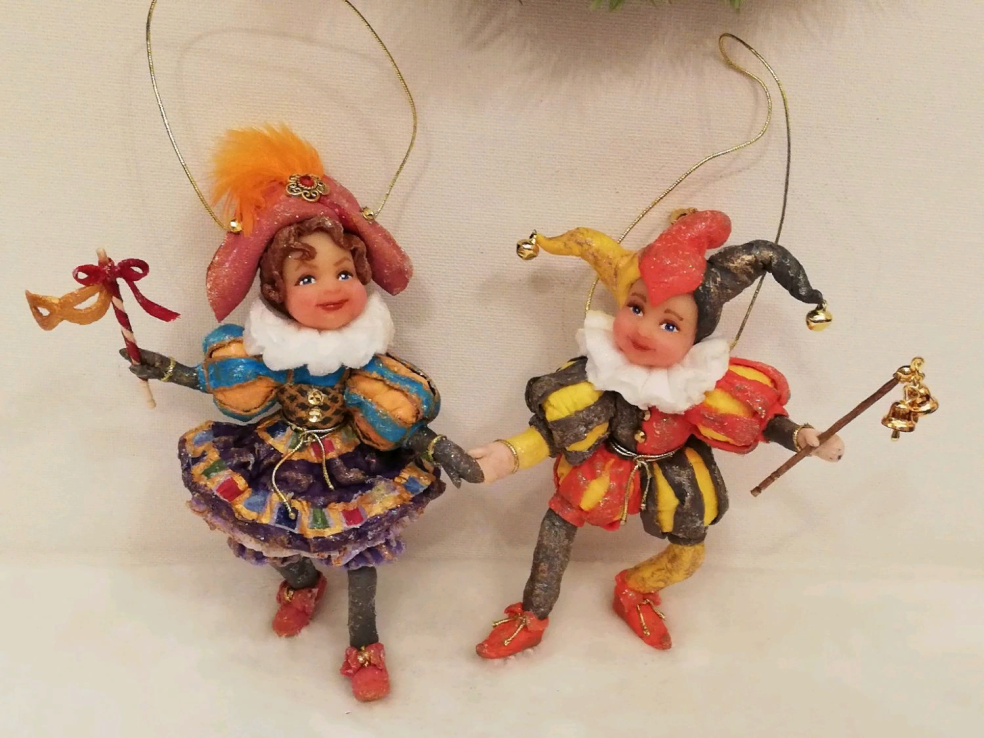 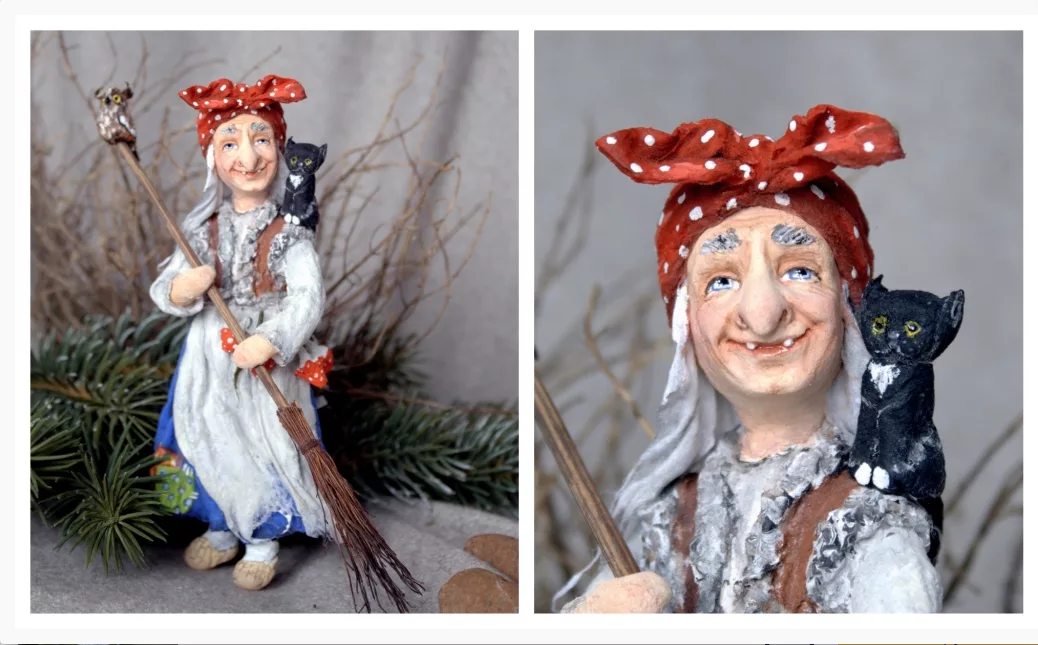 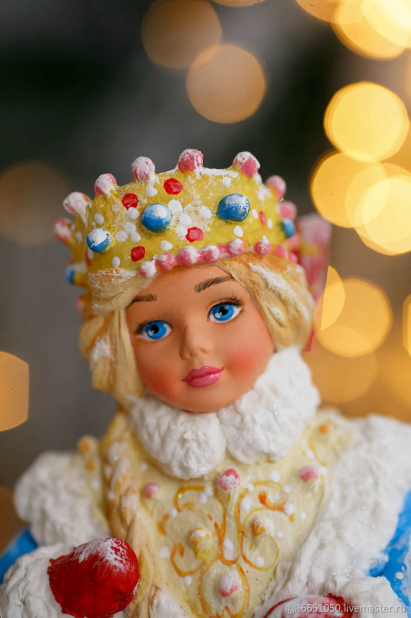 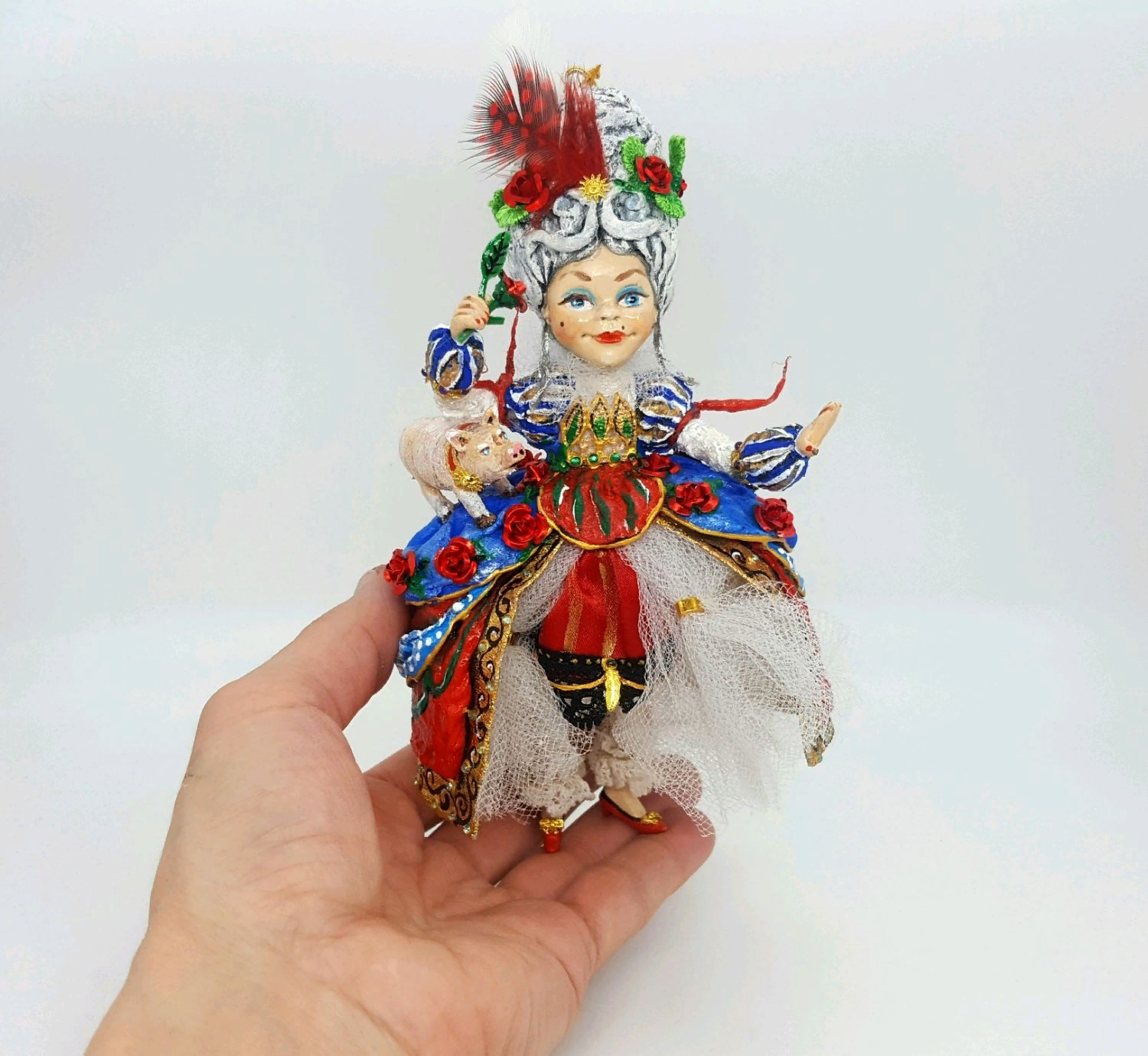 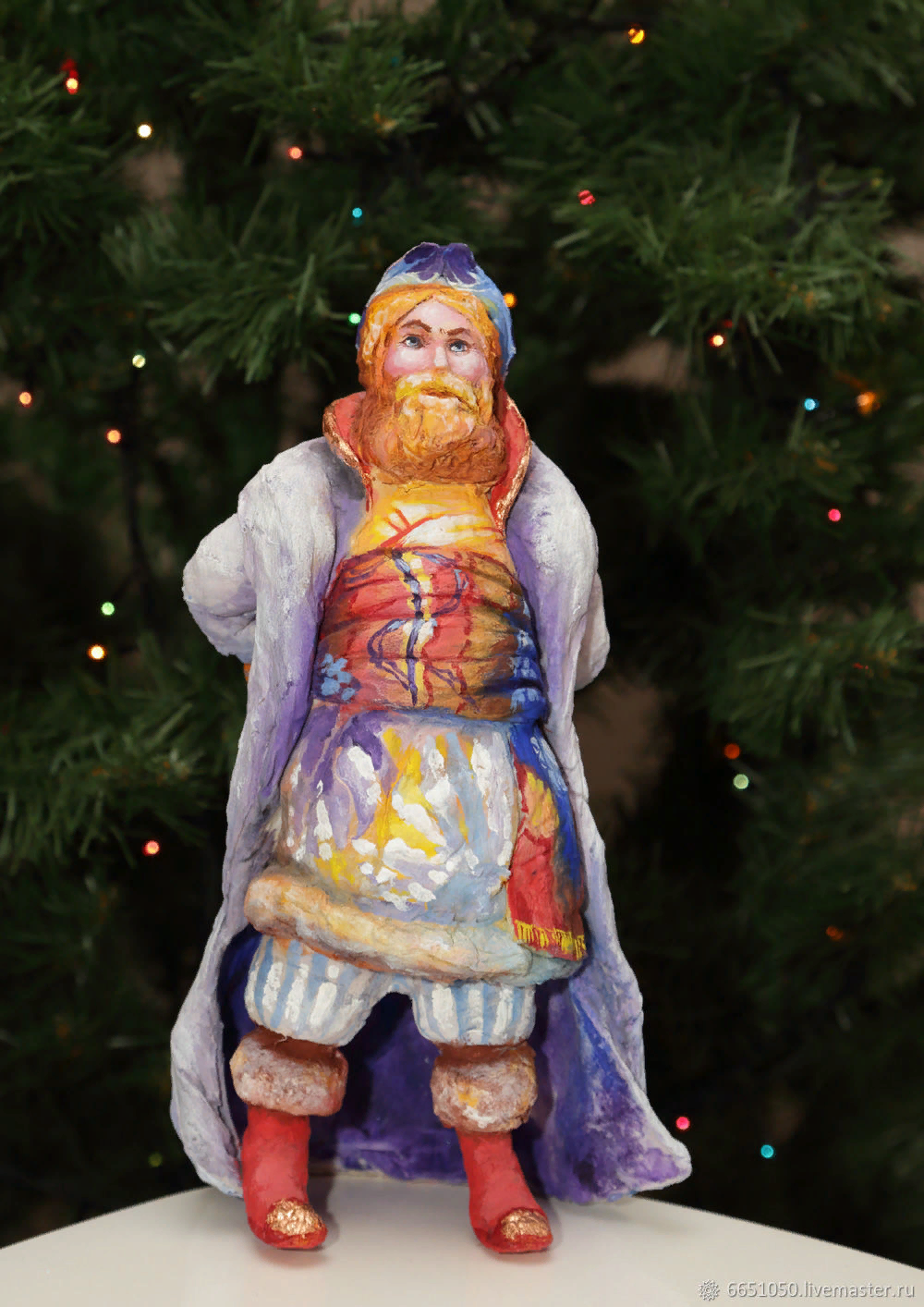 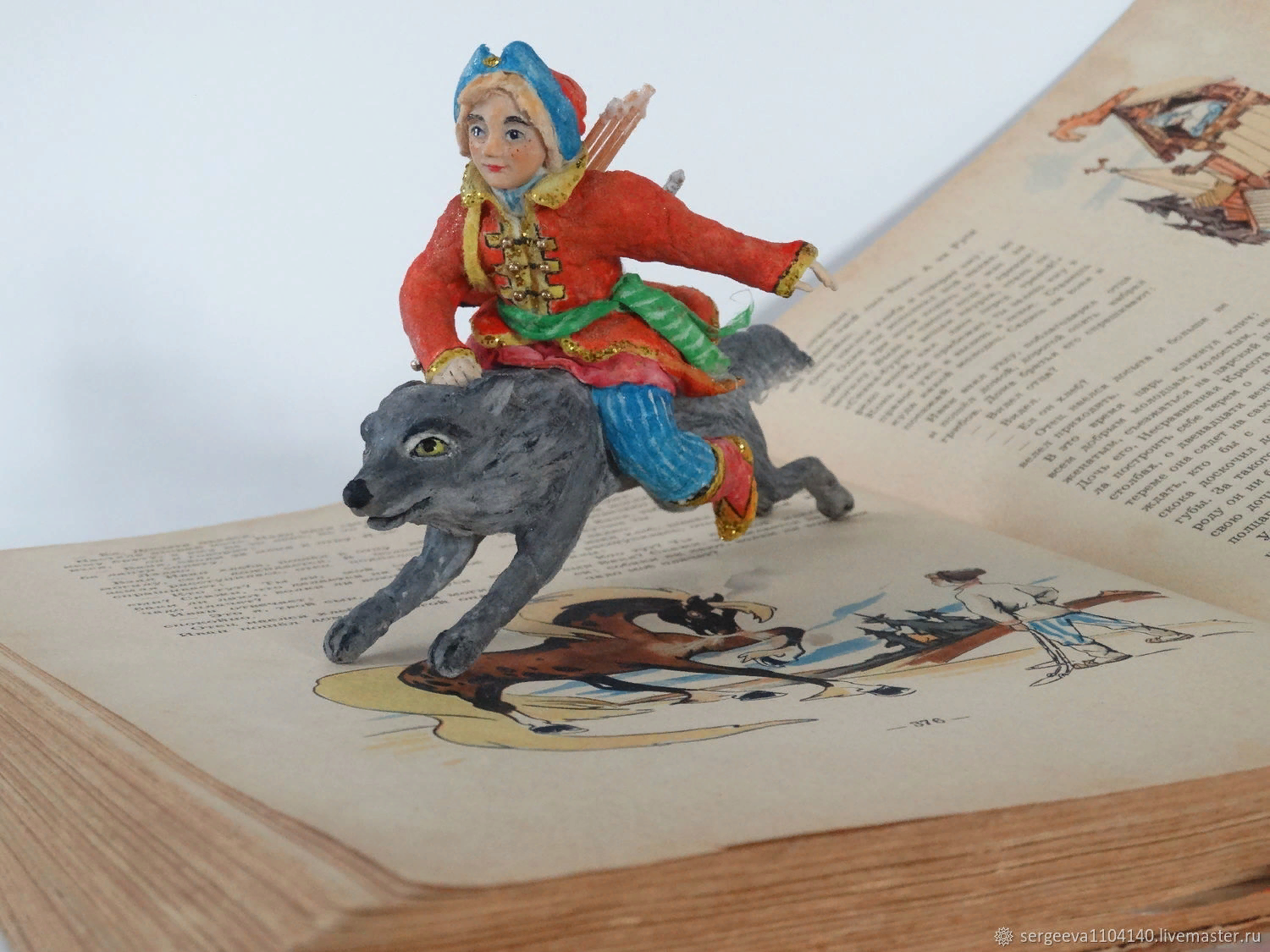 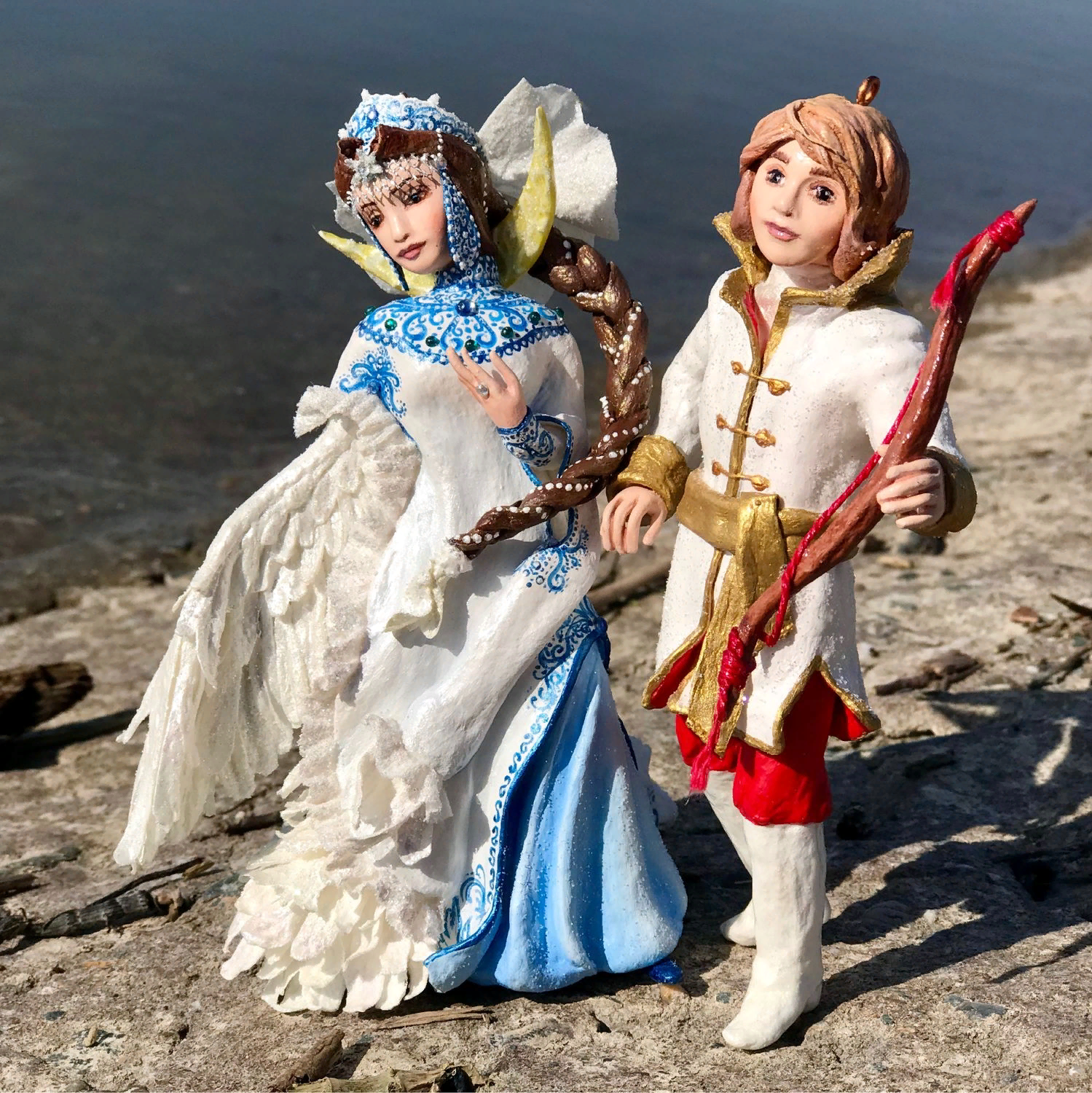 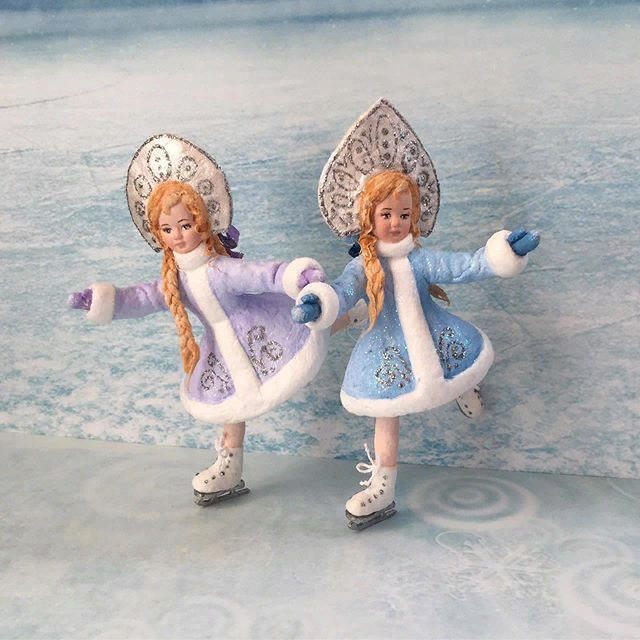 Звездочёт; гном; Арлекин; баба-Яга; королева; Снегурочка; заморская принцесса; Садко; царевна-лебедь; Иван-царевич
В костюмах зверушек.
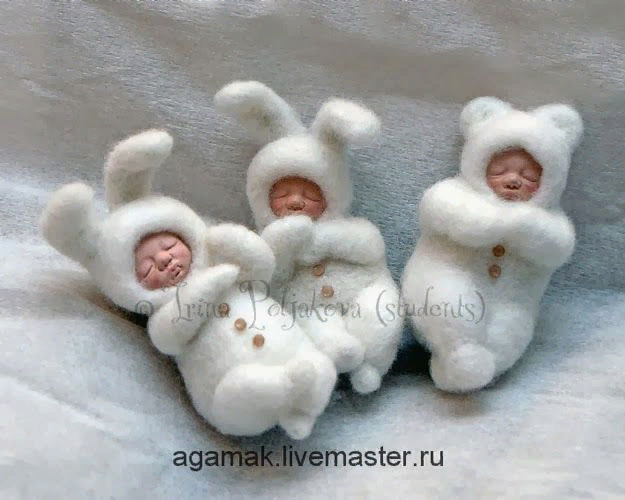 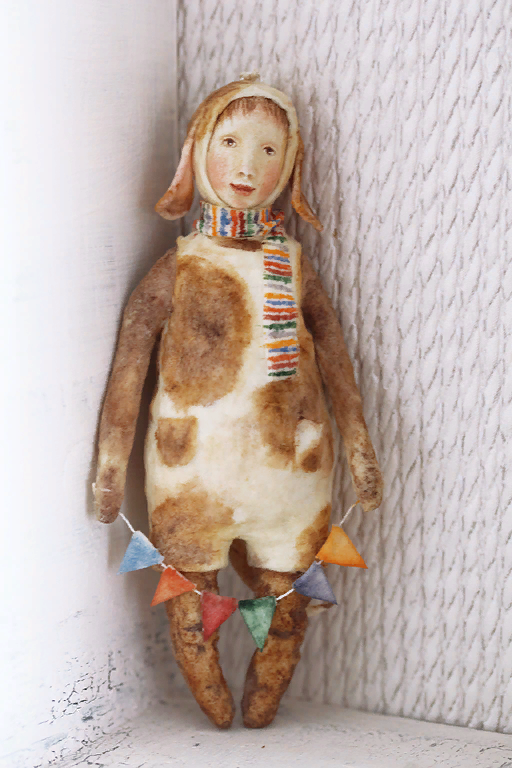 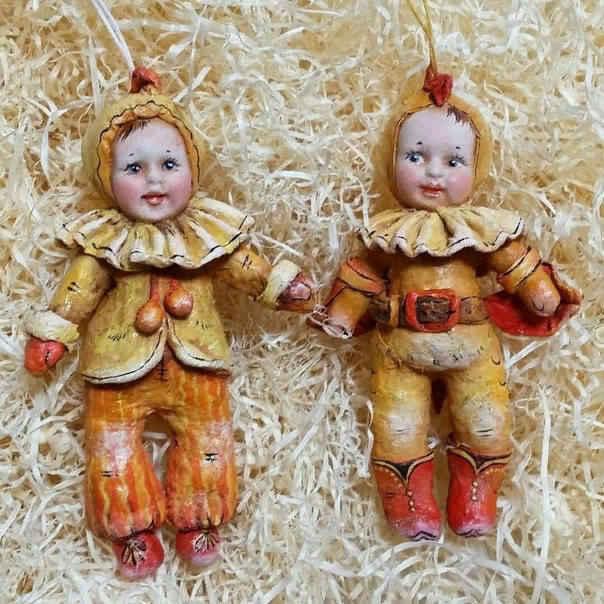 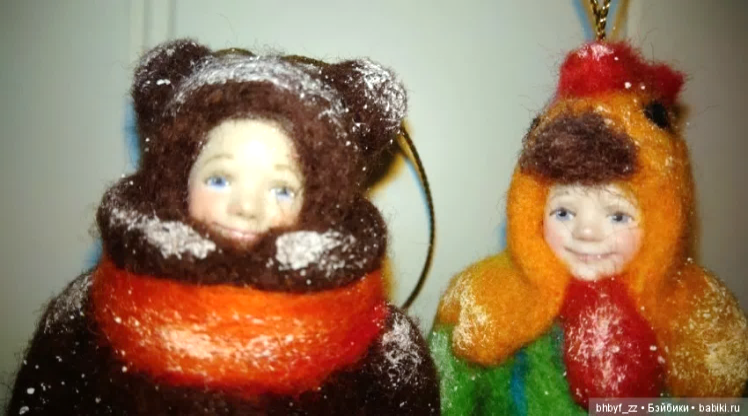 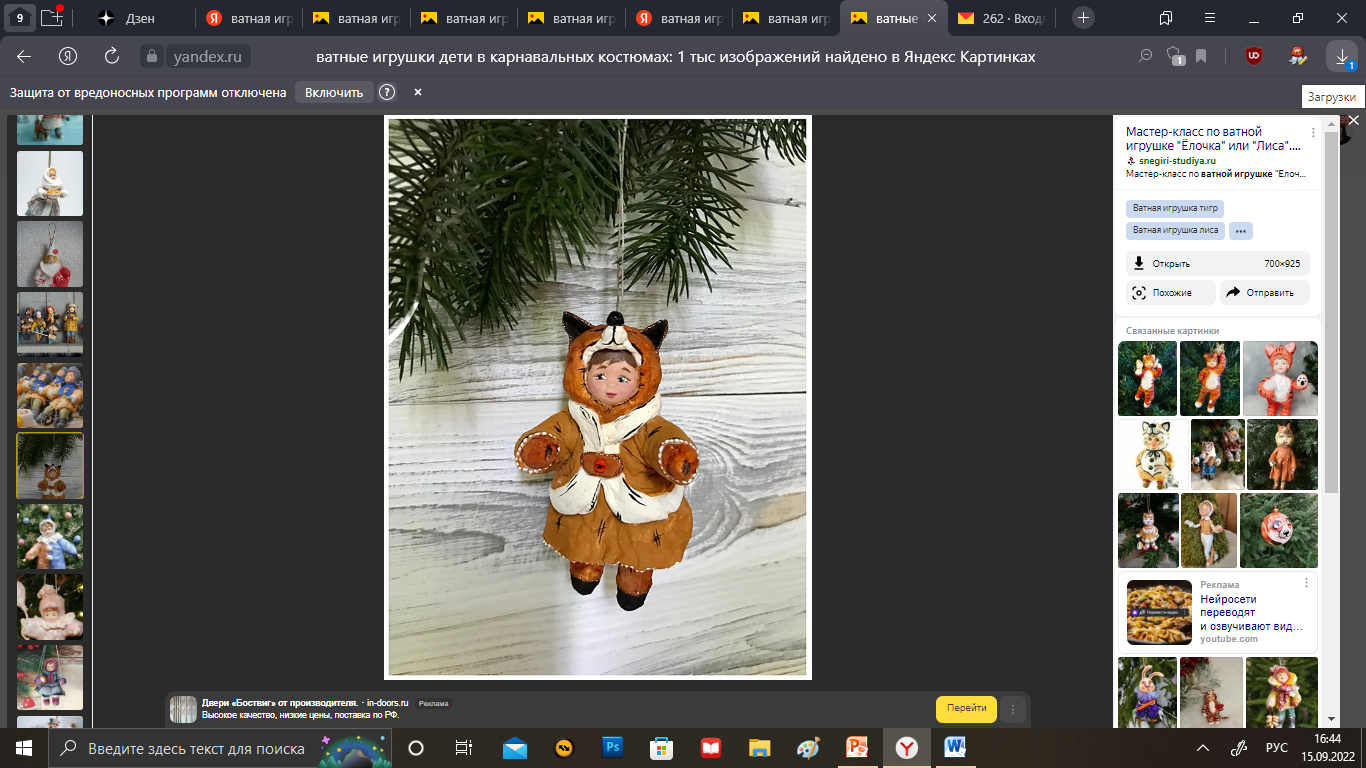 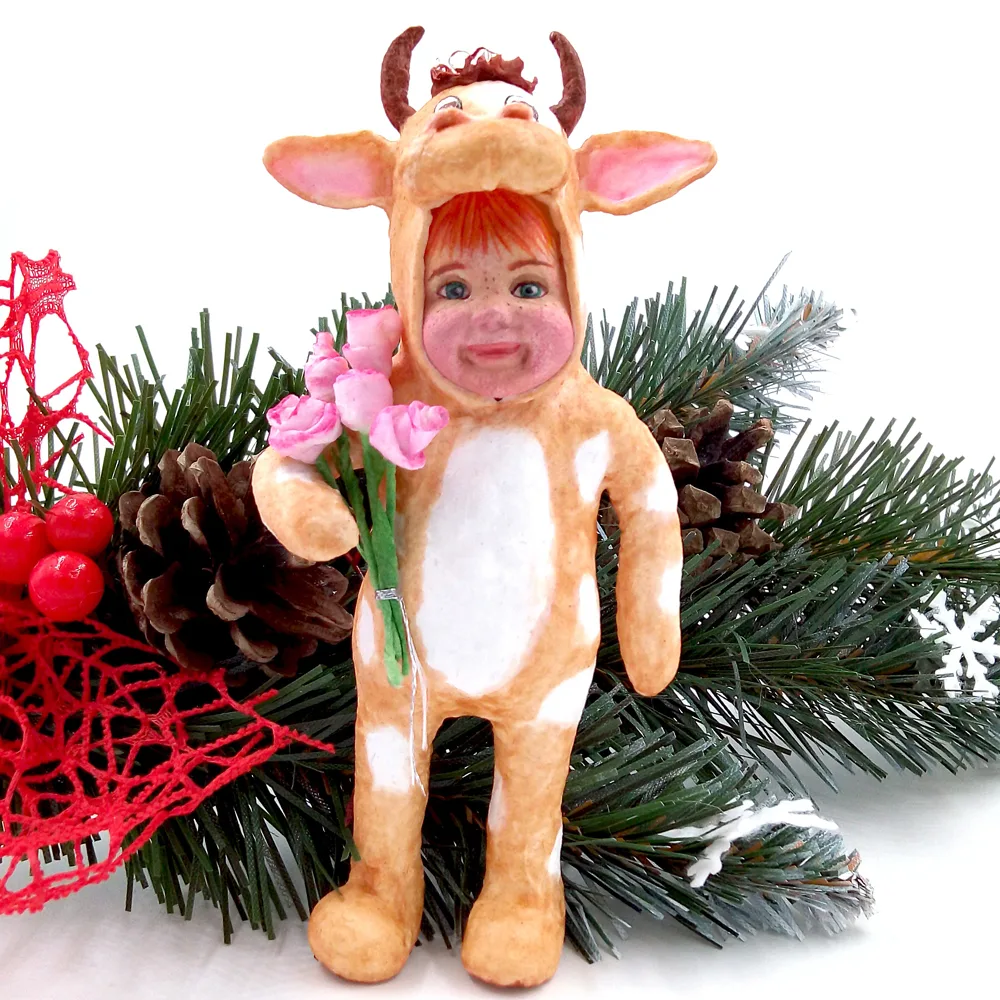 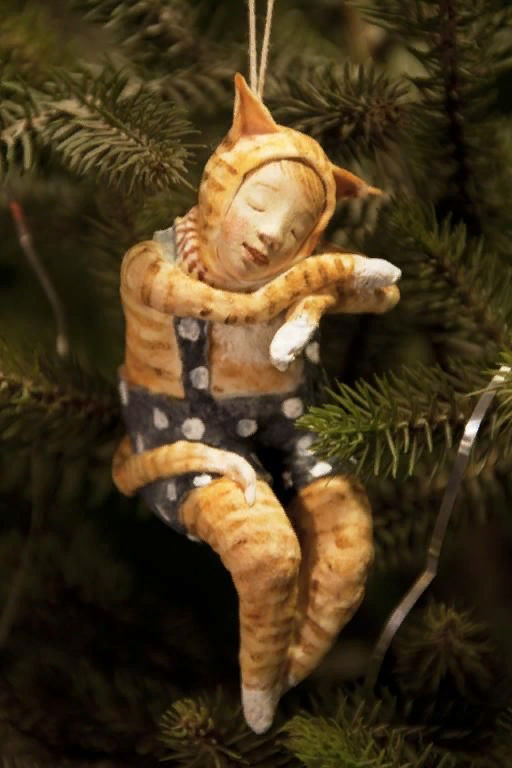 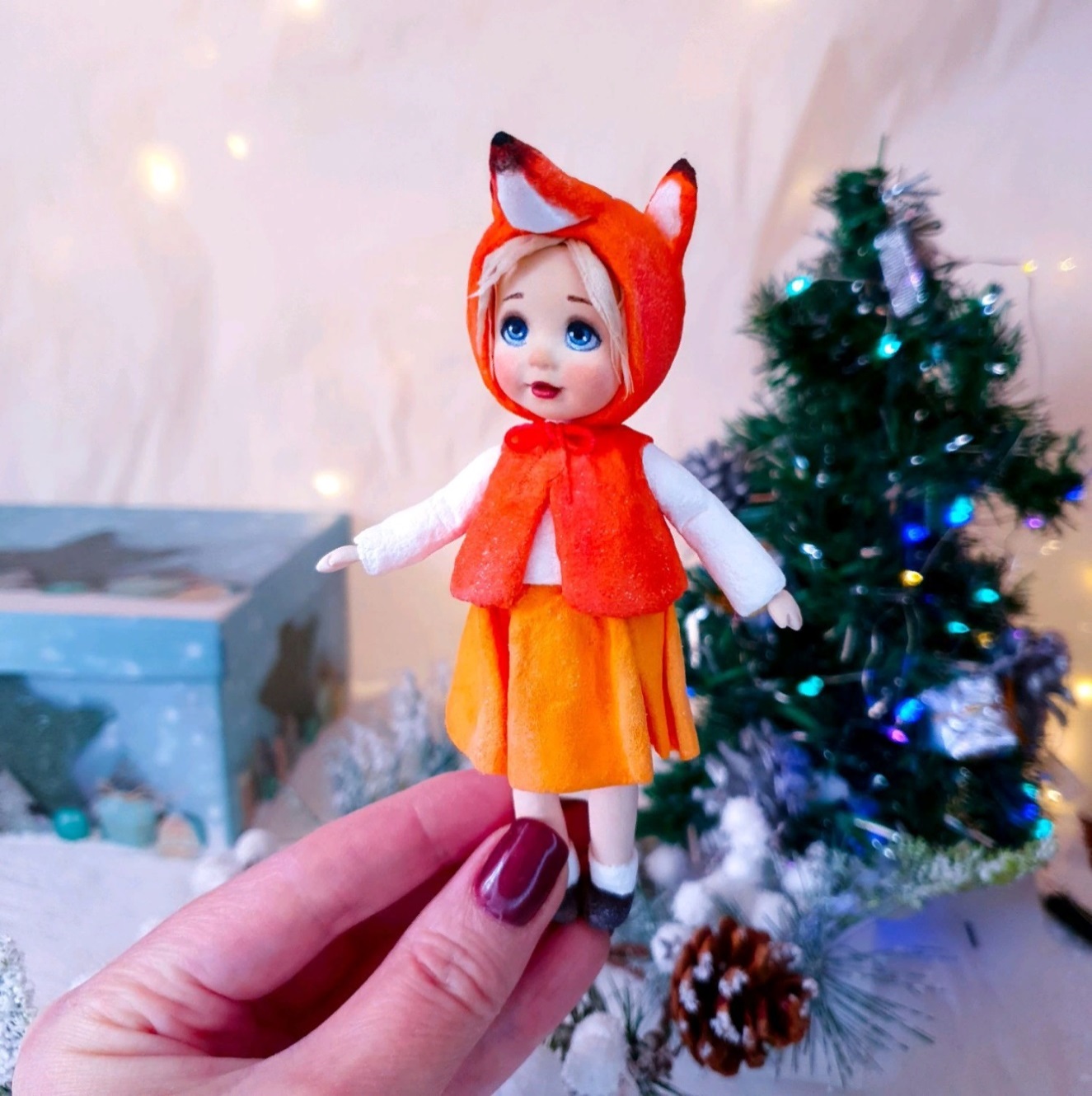 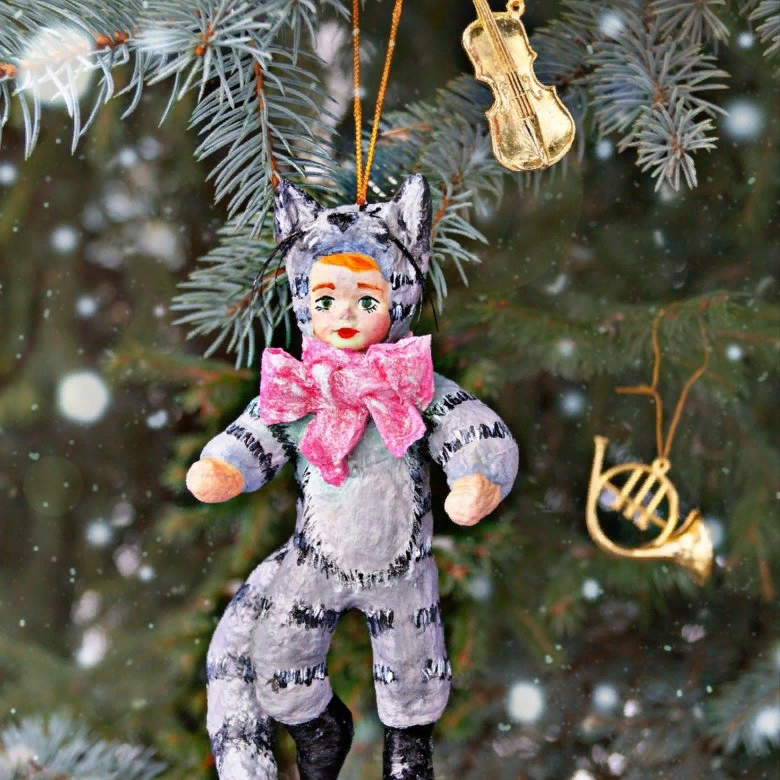 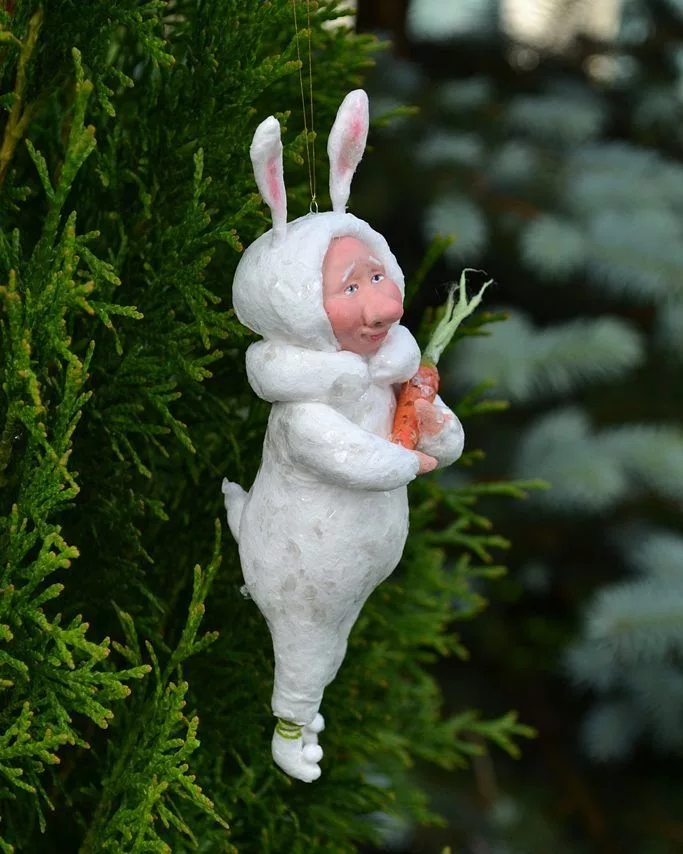 Зайчик; курочка; мишка; лиса; овца; кошка; лисичка; корова; кот; заяц
Профессии.
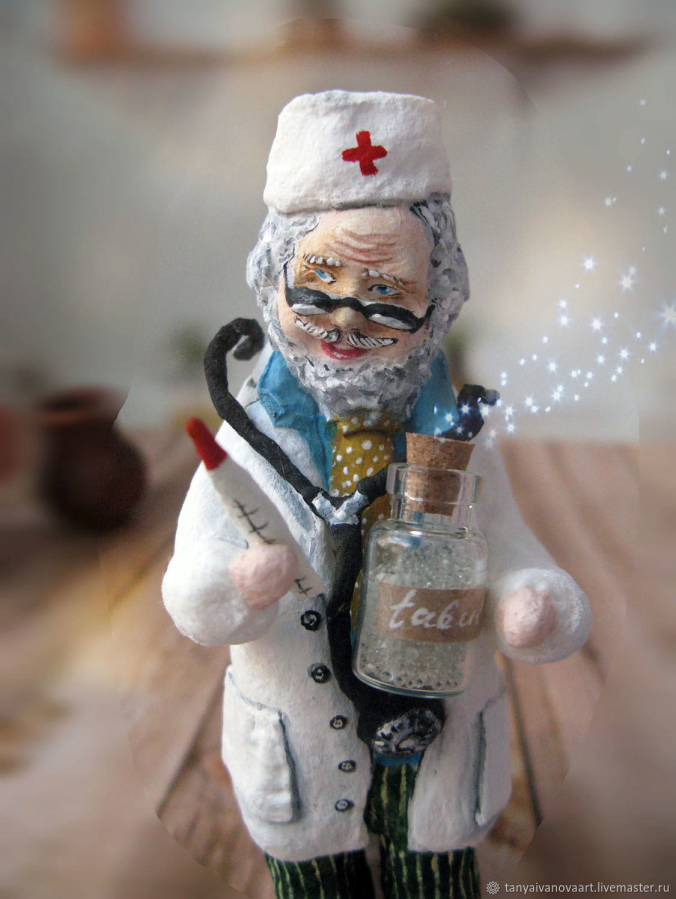 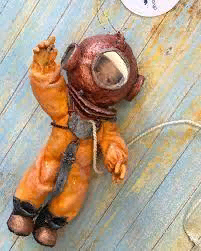 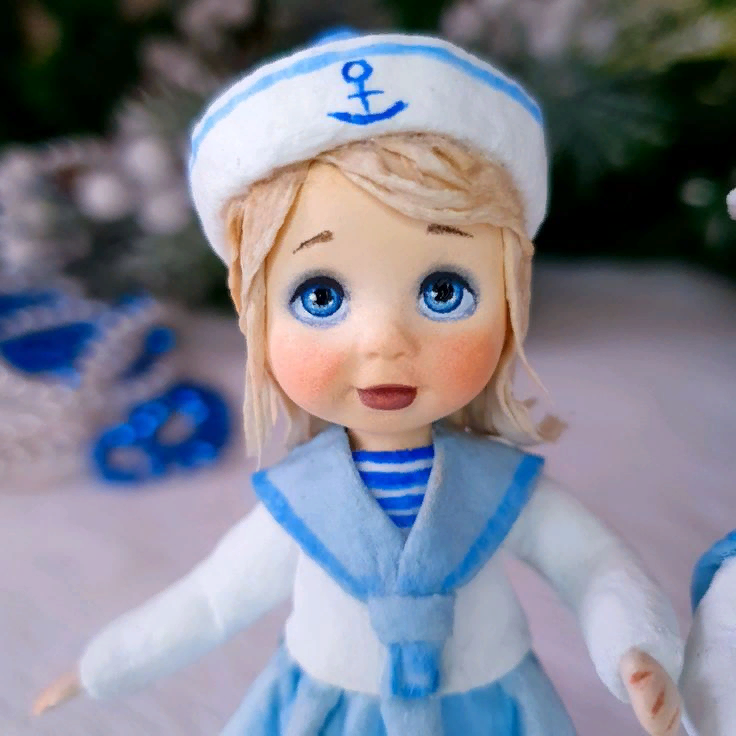 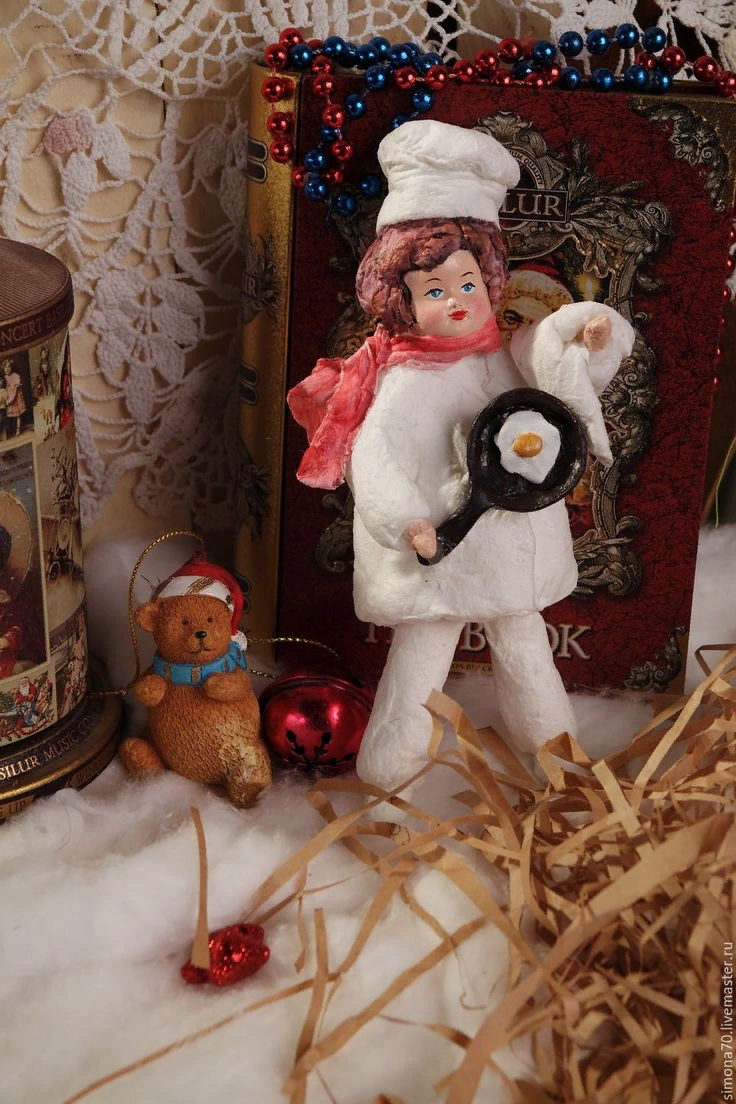 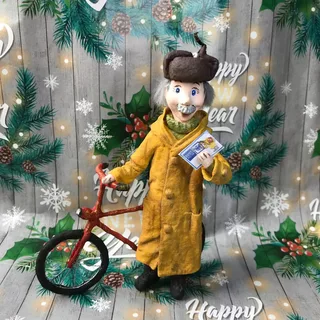 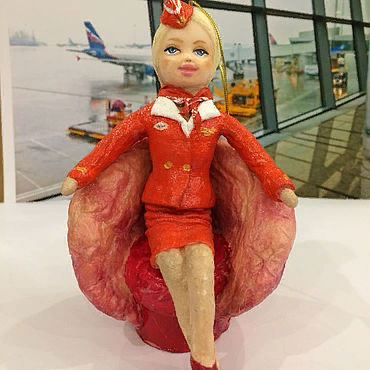 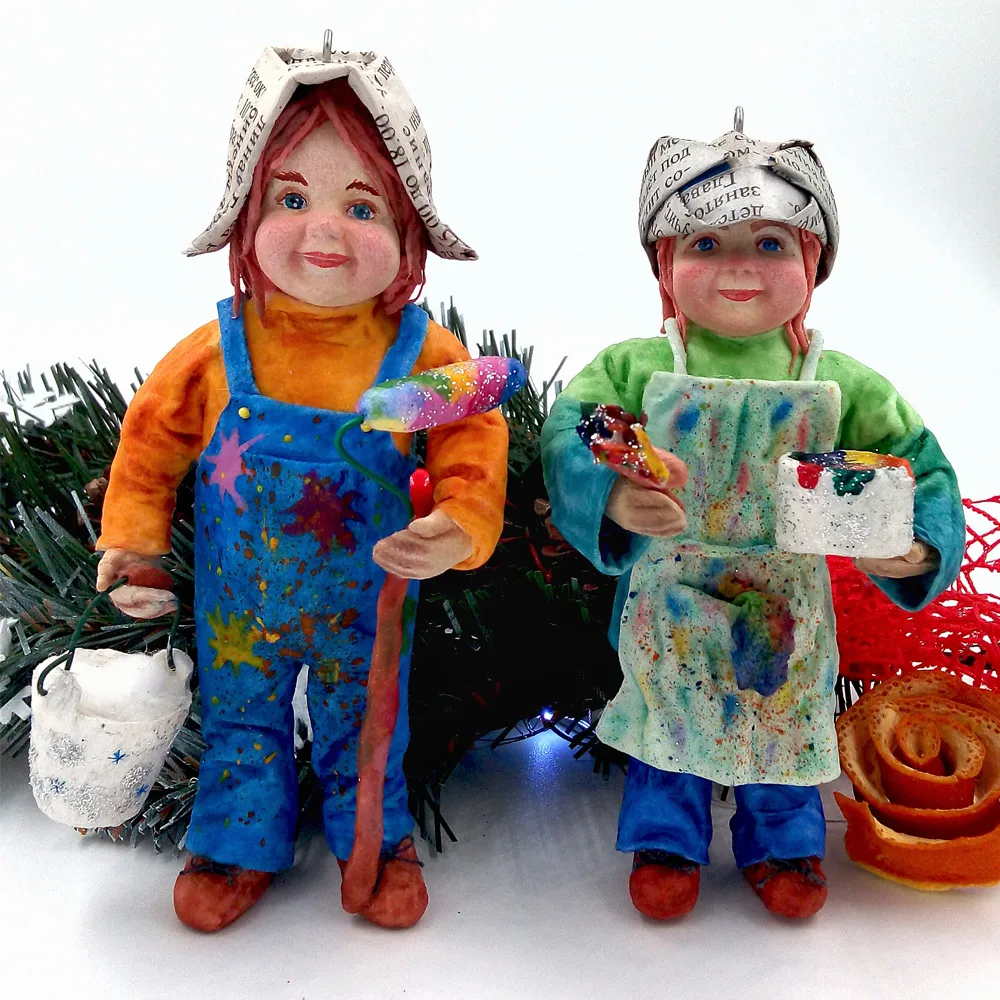 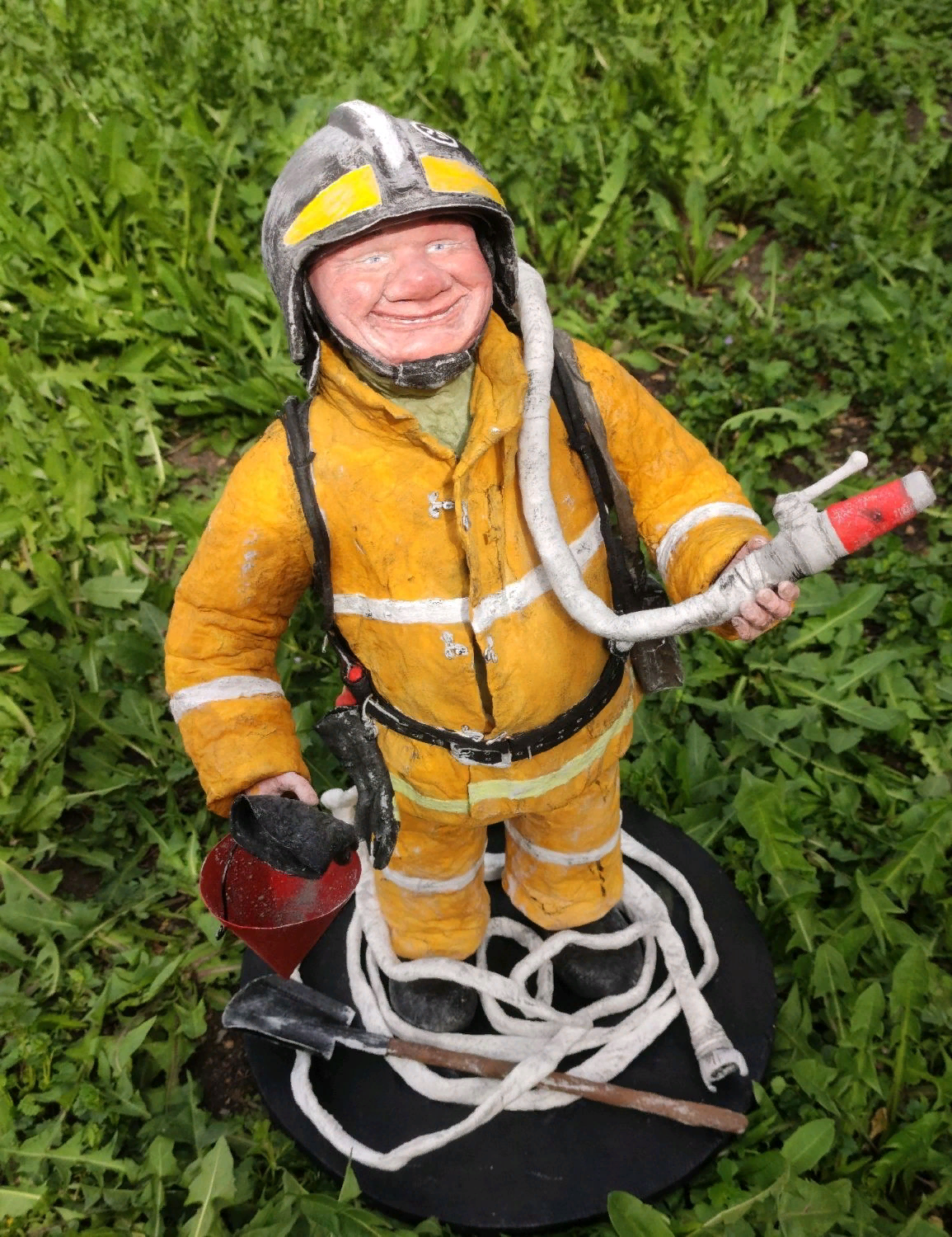 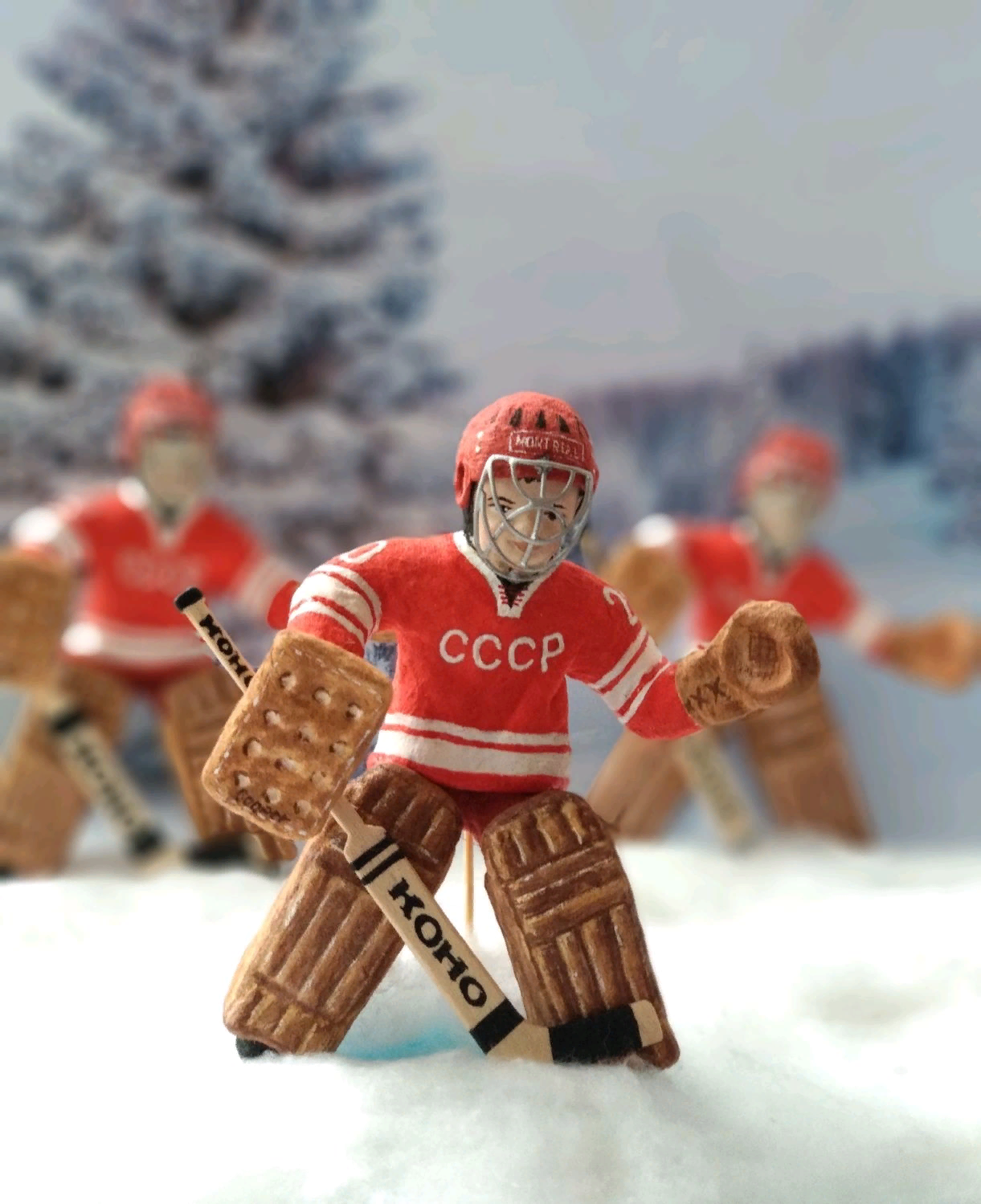 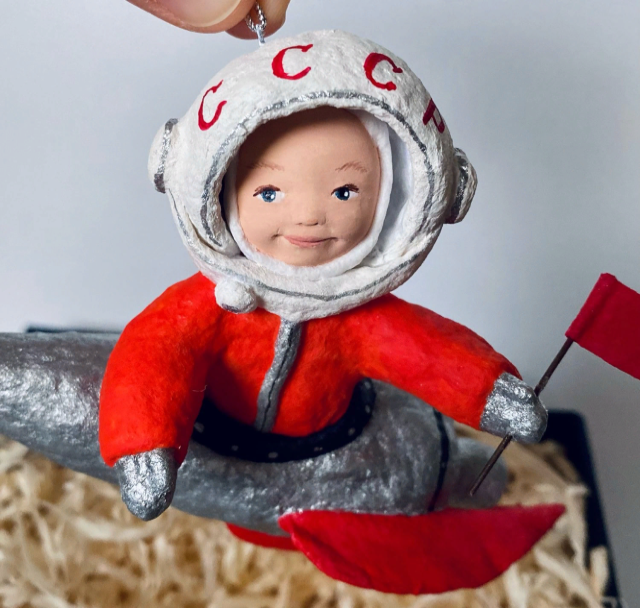 Врач; водолаз; матрос; повар; почтальон; хоккеист; пожарный; стюардесса; космонавт; маляр
СПАСИБО ЗА ВНИМАНИЕ